Financial Rep Meeting
March 10, 2009
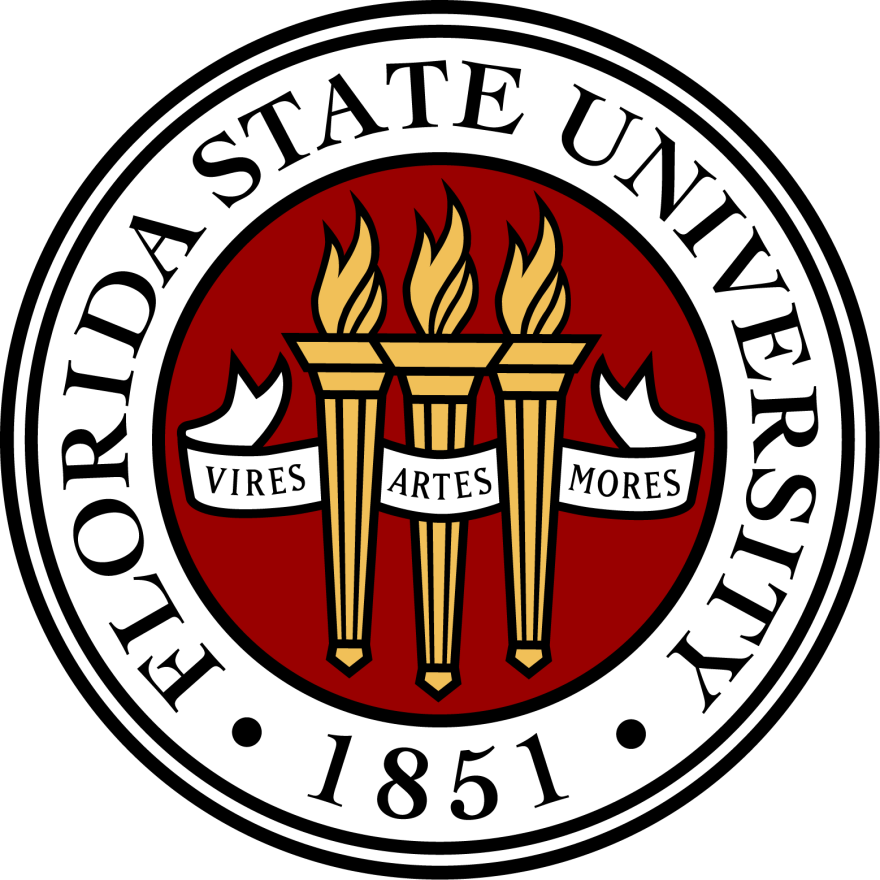 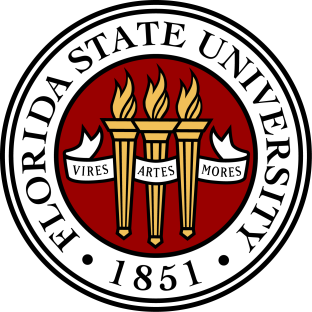 Agenda
Introduction and Welcome			John Carnaghi 
Enterprise Resource Planning (ERP)		Andrea McPherson
Controller’s Office – Finance & Reporting Services	Judd Enfinger
Controller’s Office – Accounting Services		Alvaro Bernal
Budget Office				Katie Martindale
Audit Services				Ransom McClung
Controller’s Office – Student Financial Services (SFS)	Marcia Murphy
 
Break
 
Purchasing Services				Karen Gibson
Controller’s Office – Payables & Disbursement Services	Dawn Snyder
Controller’s Office – Travel			Dawn Snyder
Sponsored Research				Roberta McManus
FSU Research Foundation			Holly Newell
FSU Foundation				Laura Hensley
Controller’s Office – Payroll Services		Beverly Miller
 
Questions & Answers				Grady Enlow
2
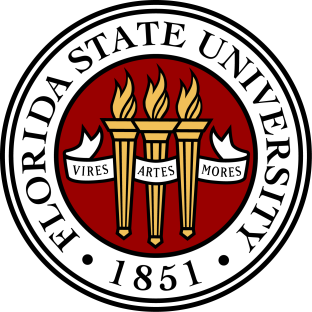 OPENING REMARKSJohn CarnaghiSenior Vice Presidentfinance & administration
3
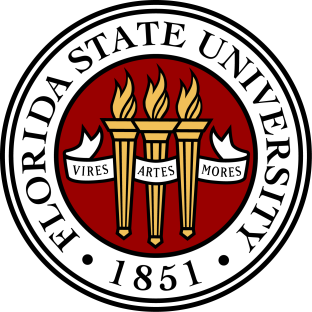 Before we begin…
…thank you to the Office of the Senior Vice President for Finance & Administration for the refreshments!
4
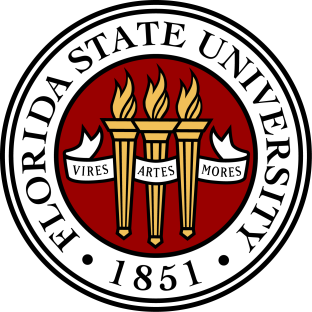 Presentation Format
General Department Information
Current Topics & Events
Training & Job Aids
Reporting Tools
Department Contact Information
5
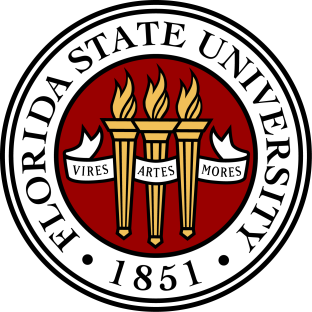 Other Housekeeping Items
Materials available on the web at http://www.vpfa.fsu.edu/financialrep.html
Break mid-way through Agenda
Q&A Process
New Financial Rep Listserv (Finrep)
Please sign up to receive notifications about future meetings
Other important announcements (e.g. new reports, year-end calendars, new training and job aids, etc.)
https://lists.fsu.edu/mailman/listinfo/finrep
Follow Up Survey emailed to attendees
6
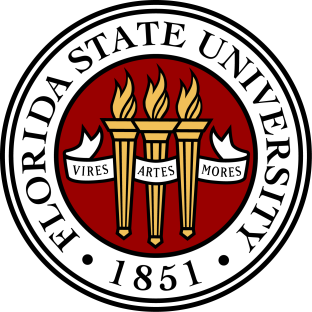 Agenda
Introduction and Welcome			John Carnaghi 
Enterprise Resource Planning (ERP)		Andrea McPherson
Controller’s Office – Finance & Reporting Services	Judd Enfinger
Controller’s Office – Accounting Services		Alvaro Bernal
Budget Office				Katie Martindale
Audit Services				Ransom McClung
Controller’s Office – Student Financial Services (SFS) 	Marcia Murphy
 
Break
 
Purchasing Services				Karen Gibson
Controller’s Office – Payables & Disbursement Services	Dawn Snyder
Controller’s Office – Travel			Dawn Snyder
Sponsored Research				Roberta McManus
FSU Research Foundation			Holly Newell
FSU Foundation				Laura Hensley
Controller’s Office – Payroll Services		Beverly Miller
 
Questions & Answers				Grady Enlow
7
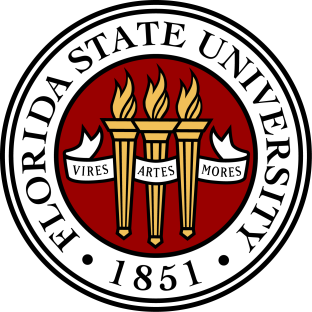 ENTERPRISE RESOURCE PLANNING (ERP)Andrea McPhersonKelley Barton
8
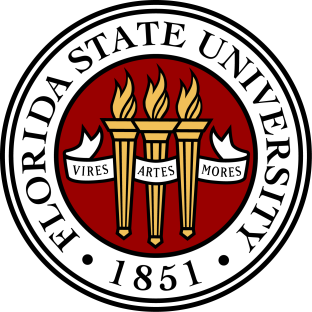 General Information
ERP Maintains the OMNI (Online Management of Networked Information) System.   
OMNI = HR and Financials + Bolt-ons
Ensures the system is operational
Works with functional owners (central offices/ERP council) to review potential enhancements or the addition of new modules that would enhance efficiency and effectiveness
Help Desk (Parature) – Access via OMNI Portal Page
Listserv – https://lists.fsu.edu/mailman/listinfo/omni-financials
ERP
9
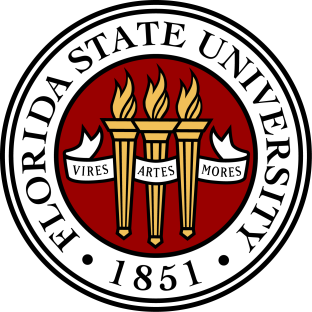 Current Topics & Events
9.0 Upgrade

Survey Results

New OMNI Training Center

UPK (User Productivity Kit)
ERP
10
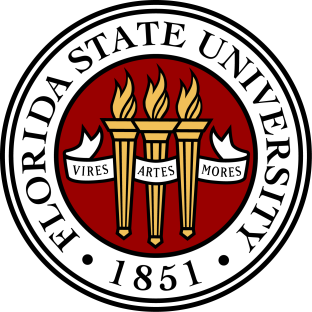 Training & Job AidsNew OMNI Training Site
http://omni.training.fsu.edu
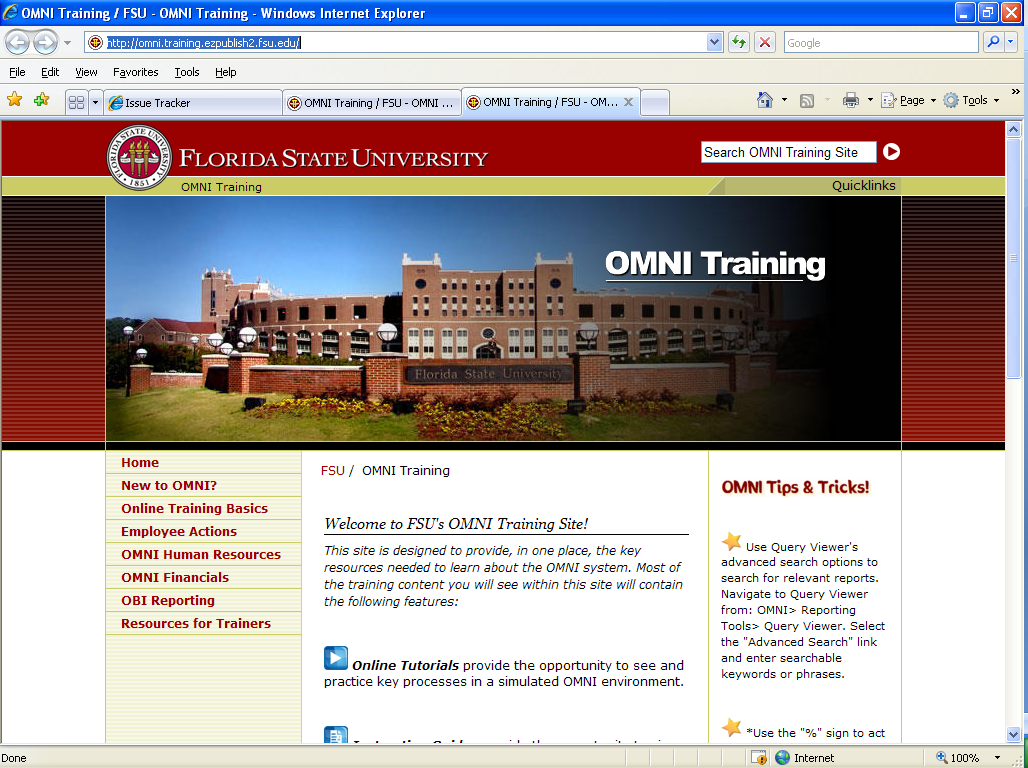 UPK
ERP
11
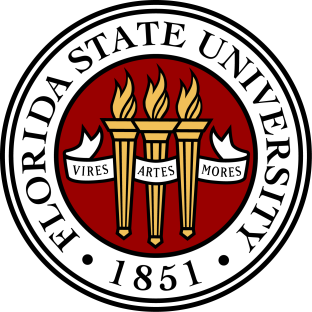 Reporting Tools
OMNI Reports

Queries

OBI (Oracle Business Intelligence)
ERP
12
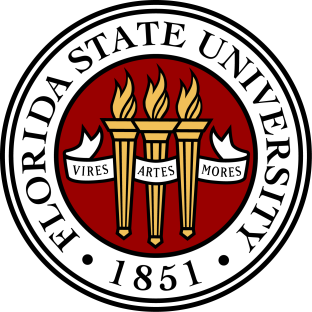 Contacts
Website: http://erp.fsu.edu/ 

Main Phone Line: 645-1445

Departmental Directory: http://erp.fsu.edu/Communication/Contact-ERP-Staff
ERP
13
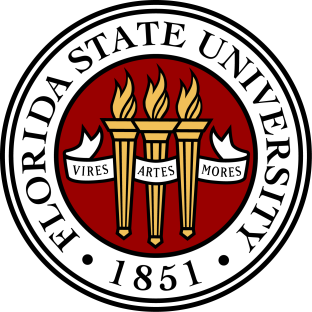 Agenda
Introduction and Welcome			John Carnaghi 
Enterprise Resource Planning (ERP)		Andrea McPherson
Controller’s Office – Finance & Reporting Services	Judd Enfinger
Controller’s Office – Accounting Services		Alvaro Bernal
Budget Office				Katie Martindale
Audit Services				Ransom McClung
Controller’s Office – Student Financial Services (SFS) 	Marcia Murphy
 
Break
 
Purchasing Services				Karen Gibson
Controller’s Office – Payables & Disbursement Services	Dawn Snyder
Controller’s Office – Travel			Dawn Snyder
Sponsored Research				Roberta McManus
FSU Research Foundation			Holly Newell
FSU Foundation				Laura Hensley
Controller’s Office – Payroll Services		Beverly Miller
 
Questions & Answers				Grady Enlow
14
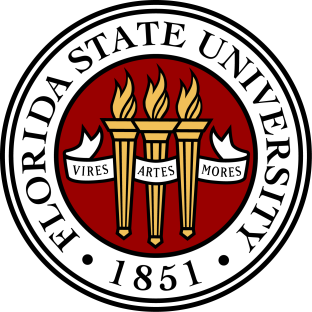 FINANCE & REPORTING SERVICESJudd Enfinger
15
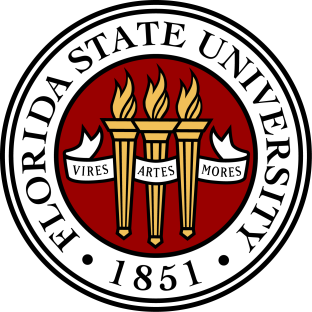 General Information
Encompasses three Controller’s Office departments:
Financial Reporting
Treasury Management
Quality Assurance
Financial Reporting
Responsible for reporting  University financial information
Serves as lead on all year-end reporting requirements and financial statement workpaper preparation
Treasury Management
Responsible for the management and oversight of the University’s cash and investments
Provides monthly reconciliations of the University’s bank accounts
FINANCE & REPORTING SERVICES
16
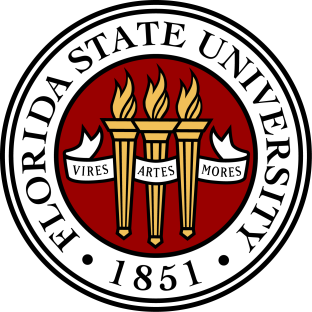 General Information
Treasury Management (cont.)
Records and allocates interest earnings from investments held with the State Treasury
Assures the timely payment of debt service obligations
Approves and monitors University cash collection points
Manages the reporting of unrelated business income taxes (UBIT)
Quality Assurance
Performs special projects and ad hoc research
Maintains the Controller’s website
Develops and delivers training classes and materials
Responsible for all FSU_DPT queries
FINANCE & REPORTING SERVICES
17
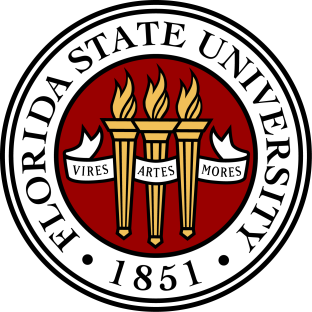 Current Topics & EventsFiscal Year-End
Reporting of year-end departmental balances (FR-01 Forms)
Three separate forms for Cash on Hand,  Accounts Receivable and Inventory this year
Important to include only cash and checks on hand (as opposed to credit card deposits)
Year-end Accounts Receivable reported SHOULD NOT include amounts due from other University departments
Accounts Receivable from the Foundation, Research Foundation, the Alumni Association and Ringling should be reported separately from other A/R
Please remember to include the G/L Account to which all year-end balances should be booked
Will be submitting year-end calendar in April
FINANCE & REPORTING SERVICES
18
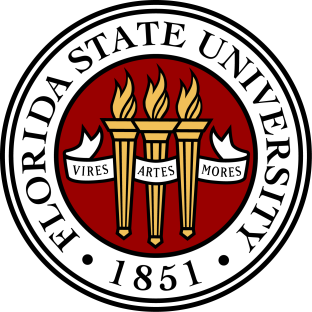 Current Topics & EventsController’s Office Website
http://control.vpfa.fsu.edu/ 
New and (we hope) improved
Cleaner presentation; easier to navigate
One-stop shop for all Controller training materials and job aids
Tax site updated extensively with resources for faculty/staff, students & parents, and vendors
FAQs added to the Property Accounting site
All Controller’s Memoranda issued since 1998 available
Consult for important announcements and policies
FINANCE & REPORTING SERVICES
19
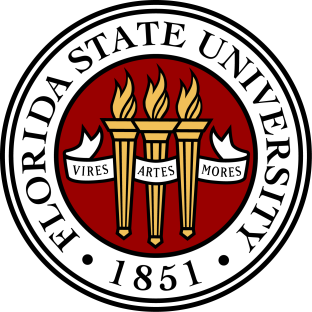 Current Topics & EventsCash Collection Points
Each physical location that collects cash, checks and/or credit cards must be an authorized cash collection point
Cash Collection Point Applications must be resubmitted and re-authorized at least every 3 years
Applications are available on the forms page of the Controller’s website - http://control.vpfa.fsu.edu/Controller-Forms#TreasuryForm 
The application form was recently revised to request an itemized list of all departments making deposits at the location being authorized
FINANCE & REPORTING SERVICES
20
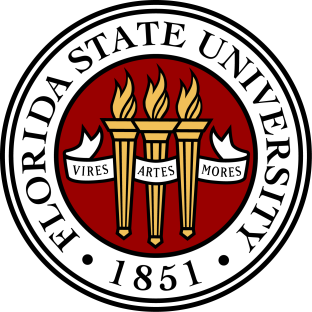 Training & Job Aids
New Ledger Reconciliation Class (GL 4000)
Specifically designed to address Ledger Reconciliation Guidelines published by Controller last year
http://control.vpfa.fsu.edu/content/download/4271/30034
Provides detailed guidance and detailed examples of how to set up and perform these reconciliations
New forms designed to aid process
Ledger Reconciliation Certification Form
Ledger Reconciliation Correction Form
All class materials available online
http://control.vpfa.fsu.edu/General-Construction-Accounting/GL-Training-Materials
Additional training is in development
UPK job aids are coming soon
What classes are needed that are not currently available?
FINANCE & REPORTING SERVICES
21
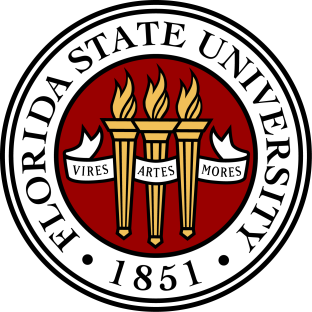 Reporting ToolsOMNI Departmental Queries
All begin with FSU_DPT
Useful for doing research in a number of areas
Possibly an easier way to obtain specific information than by running canned report or going through “front end” of OMNI
Let us know if there are additional queries needed
Query listing at: http://control.vpfa.fsu.edu/content/download/4185/29696
FINANCE & REPORTING SERVICES
22
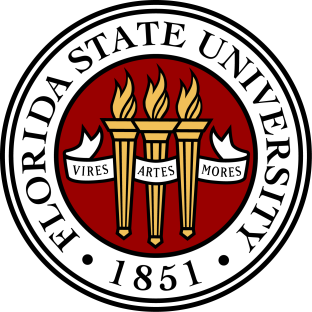 Reporting ToolsOBI Ledger Reports
Available through OBI Reporting Dashboard
Departmental Ledgers and Transaction Details report
May be run for current period on an ad hoc basis
Include outstanding encumbrance data
OMNI Ledgers not going away
Potential timing issues if using OBI reports to reconcile your Ledger
Job Aids available for first time users
http://erp.fsu.edu/OMNI-Training/OMNI-Job-Aids/OBI-Reporting-Job-Aids
Hoping to introduce trend ledger reports via OBI very soon
FINANCE & REPORTING SERVICES
23
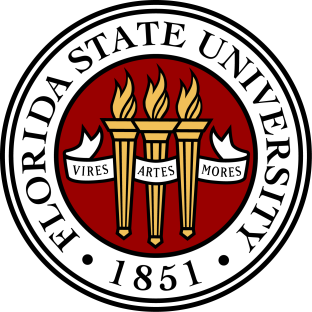 Contacts and Location
Website: 
	http://control.vpfa.fsu.edu/Finance-Reporting-Services 
Key Departmental Contacts:
Sandy Scanlan – Associate Controller
Financial Reporting
Su Garrison – Assistant Controller
Treasury Management
Dan Wussler – Assistant Controller
Gayla Burdick – Interest Allocations, ACH Setup, UBIT
Quality Assurance
Judd Enfinger – Assistant Controller
Iris Chung – Queries, Website
Kim Coates – Training
Departmental Directory: http://control.vpfa.fsu.edu/Controller-s-Departmental-Directory#FRS 
Location: 2200A University Center
FINANCE & REPORTING SERVICES
24
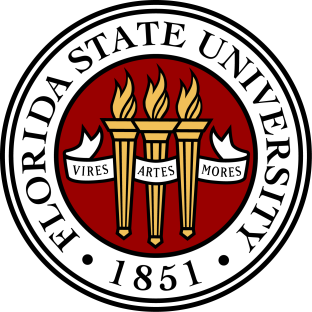 Agenda
Introduction and Welcome			John Carnaghi 
Enterprise Resource Planning (ERP)		Andrea McPherson
Controller’s Office – Finance & Reporting Services	Judd Enfinger
Controller’s Office – Accounting Services		Alvaro Bernal
Budget Office				Katie Martindale
Audit Services				Ransom McClung
Controller’s Office – Student Financial Services (SFS) 	Marcia Murphy
 
Break
 
Purchasing Services				Karen Gibson
Controller’s Office – Payables & Disbursement Services	Dawn Snyder
Controller’s Office – Travel			Dawn Snyder
Sponsored Research				Roberta McManus
FSU Research Foundation			Holly Newell
FSU Foundation				Laura Hensley
Controller’s Office – Payroll Services		Beverly Miller
 
Questions & Answers				Grady Enlow
25
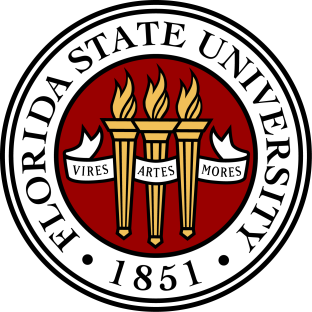 ACCOUNTING SERVICESALVARO BERNAL
26
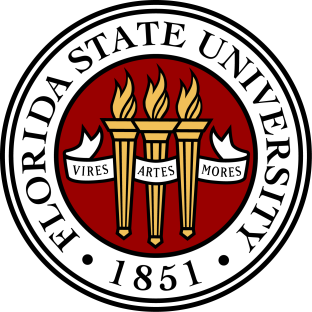 General Information
Encompasses three Controller’s Office departments:
General Accounting
Property Accounting
Construction Accounting
General Accounting
Produce vendor payments (checks / EFTs) and process stop payments, cancellations, and reissues
Process interdepartmental requisitions, expenditure transfers and expense refunds
Upload batch journals into the general ledger
ACCOUNTING SERVICES
27
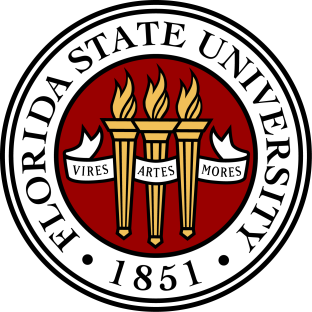 General Information
Property Accounting
Account for university property from acquisition to disposal
Coordinate university departments’ annual property inventory process
Redistribute assets among university departments
Conduct surplus property sales
http://control.vpfa.fsu.edu/Property-Accounting/Surplus-Property-Auctions 
Construction Accounting
Process requisitions and vendor payments
 Prepare financial reports by project
ACCOUNTING SERVICES
28
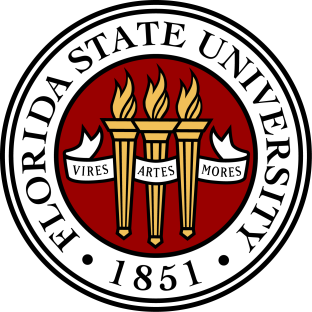 Current Topics & Events
Prepare for year-end closing
Coordinate the supporting documentation needed for the some adjustments to the University financial statements
Reorganization of the Property Accounting Services Website
Will submit the Certification request for unexpended construction project funds
ACCOUNTING SERVICES
29
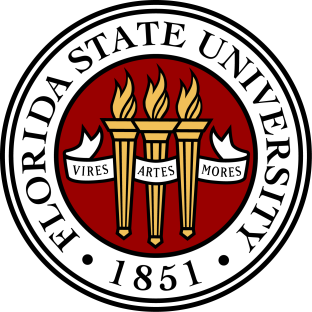 Training & Job AidsGeneral Accounting Classes
GL1000: Accounting & Budgeting Concepts
Provides an overview of OMNI Financials concepts including understanding and looking up chartfields and budgets
Pre-requisite for all other GL classes

GL2000: General Ledger Journal Processing & Reporting
Provides instruction on GL reporting tools to successfully monitor day-to-day OMNI financial activity
Information on preparation and use of journal entry forms for ledger corrections (ET’s) and Interdepartmental Requisitions (IR’s) and other forms
ACCOUNTING SERVICES
30
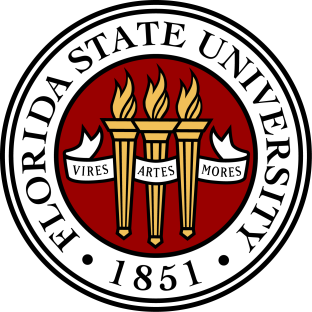 Training & Job AidsGeneral Acct Classes (cont.)
GL3000: Advanced General Ledger: Reporting & Using Optional Chartfields
A more in depth look at reporting tools covered in GL2000
Covers other OMNI General Ledger reports 
Set up and use of Optional Chartfields
 A section on basic accounting principles is included

GL4000:  General Ledger Reconciliation
In depth look at the reconciliation process
Taught by Quality Assurance and covered in its presentation
ACCOUNTING SERVICES
31
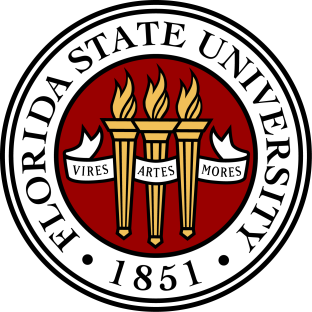 Training & Job AidsProperty Accounting Classes
AM1000: Basic Assets Management Skill
Targets Property Managers and Property Custodians
Provides OMNI Asset Management (AM) concepts as well as navigation into Assets Management module and research techniques for assets

AM1500: Property Inventory Skills
Targets Property Inventory Takers
Provides instructions on how to do the annual inventory, including the use of scanners
ACCOUNTING SERVICES
32
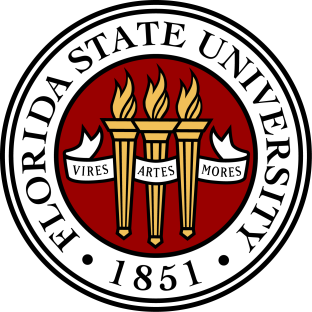 Training & Job AidsConstruction Acct Classes
CP-2000: Basic Capital Projects
Introduction to OMNI Capital Projects, including navigational instructions

CP-3000: Advance Capital Projects
Provides detail instructions on Capital Projects, including project transaction interfaces with other OMNI modules
ACCOUNTING SERVICES
33
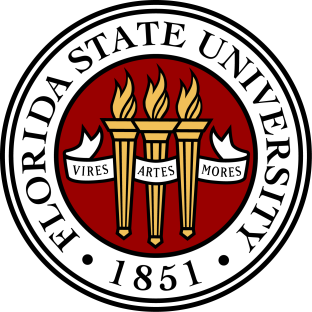 Training & Job AidsTraining Materials
The following training materials are available online:
General Ledger class materials
Property Accounting class materials
Accounting basics tutorial
Inventory scanner user guide

All materials can be found at http://control.vpfa.fsu.edu/Controller-s-Office-Training-Materials-Job-Aids
ACCOUNTING SERVICES
34
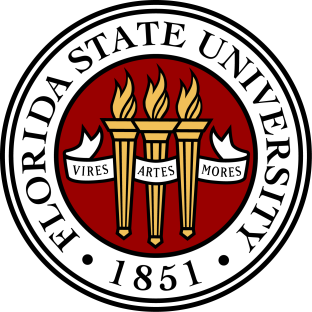 Reporting Tools
OMNI Reports
GL Trial Balance
Ledger Activities
OBI Reports
Available Balances
Departmental Ledgers
Transaction Details
Online queries and forms can be found at, http://control.vpfa.fsu.edu/
ACCOUNTING SERVICES
35
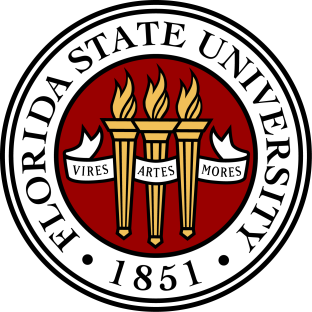 Contacts and Location
Website: 
	http://control.vpfa.fsu.edu/General-Construction-Accounting
Key Departmental Contacts:
Alvaro Bernal – Associate Controller
Donna Jarriel – General Accounting Supervisor
Julie Bickford – Property Accounting Supervisor
Gretchen McKloski – Construction Accounting Supervisor
Location:   6300A University Center
ACCOUNTING SERVICES
36
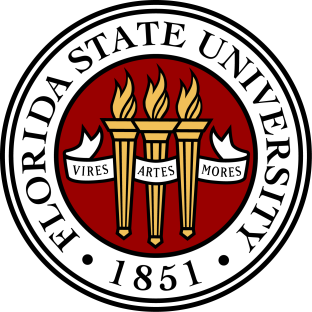 Agenda
Introduction and Welcome			John Carnaghi 
Enterprise Resource Planning (ERP)		Andrea McPherson
Controller’s Office – Finance & Reporting Services	Judd Enfinger
Controller’s Office – Accounting Services		Alvaro Bernal
Budget Office				Katie Martindale
Audit Services				Ransom McClung
Controller’s Office – Student Financial Services (SFS) 	Marcia Murphy
 
Break
 
Purchasing Services				Karen Gibson
Controller’s Office – Payables & Disbursement Services	Dawn Snyder
Controller’s Office – Travel			Dawn Snyder
Sponsored Research				Roberta McManus
FSU Research Foundation			Holly Newell
FSU Foundation				Laura Hensley
Controller’s Office – Payroll Services		Beverly Miller
 
Questions & Answers				Grady Enlow
37
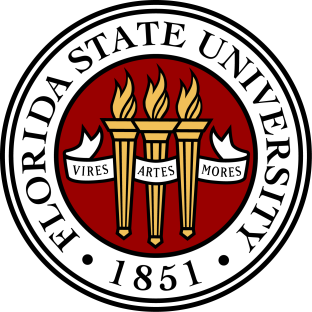 Budget OfficeKatie Martindale
38
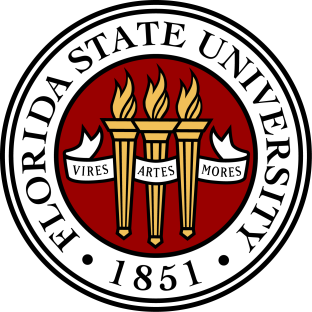 General Information
The Budget Office assists Executive Management and the University Community by compiling and disseminating information for planning and budgeting.  Staff also works with the Board of Governors Office of Budget & Finance.

Budget Office Responsibilities:
Develop the University’s operating budget
Reconcile budget & legislative appropriations
Monitor budgetary performance
Manage E&G rate and salary budget
Maintain OMNI Departments
Assist the Auxiliary Service Board in the oversight of auxiliaries
Respond to requests for information (both internal & external)
BUDGET OFFICE
39
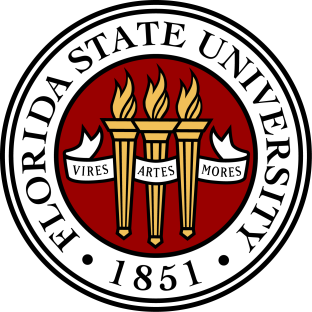 Current Topics & Events
Operating Budget Submission!  BIG CHANGES!!!
Annual Operating Budget Training:  Online!
Budget Entry Workshop:  Optional
Non-E&G Budget Entry:  July, not June!

Maintenance of OMNI Departments
Keep Budget Managers and Authorized Signers up-to-date!
To Check:  ChartField Values screen in OMNI Financials
	www.budget.fsu.edu/Budg_Mgr_Resp_2008.pdf
To Update:  FSU Department ID Form
	www.budget.fsu.edu/forms/FSU_Dept_ID_2009.pdf
	Send to Mary Alice Mills (mmills3@admin.fsu.edu or MC:  1360)
BUDGET OFFICE
40
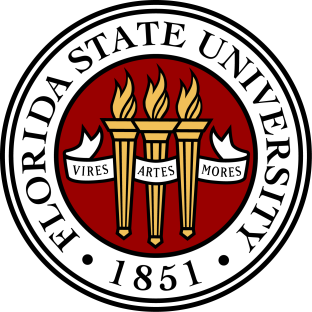 Training & Job Aids
Training Courses Offered
“Managing a Budget”
Policies and Procedures, Commitment Control Ledgers, Budget Transfers
4/15/2009 and 5/20/2009
“Introduction to Auxiliaries”
Policies and Procedures, Establishing an Auxiliary, Special Requirements
3/25/2009 and 4/8/2009

Reference Materials Available on www.budget.fsu.edu
Positions & Rate Page
Budget Manager Responsibilities
Auxiliary Policies & Procedures
Job Aids
BUDGET OFFICE
41
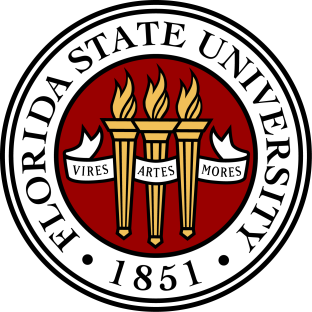 Reporting Tools
OMNI Commitment Control Inquiries
Budget Details (view one at a time)
Budgets Overview (view a range)


OBI Reports
Available Balance Report
Financial & Budget Position Report (Formerly the “SS195”)


Job Aids for the above are available on www.budget.fsu.edu!
BUDGET OFFICE
42
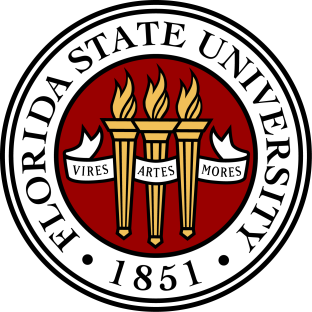 Contacts and Location
Website:  www.budget.fsu.edu
Main Phone Line:  644-4203
Key Departmental Contacts:
Mike Lake – Director
Katie Martindale – Assistant Director
Gail Friedrich – General Budgetary Issues, Deficits
Vann Gardner – E&G Rate, Salary Conversions
Mary Alice Mills – Auxiliary Issues, OMNI Departments
Location: 321 Westcott

Visit www.budget.fsu.edu/staff for staff profiles and contact information!
BUDGET OFFICE
43
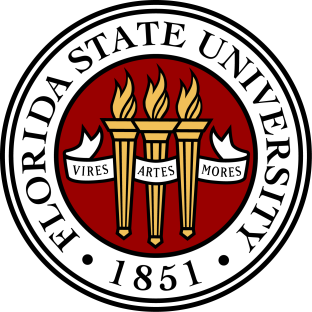 Agenda
Introduction and Welcome			John Carnaghi 
Enterprise Resource Planning (ERP)		Andrea McPherson
Controller’s Office – Finance & Reporting Services	Judd Enfinger
Controller’s Office – Accounting Services		Alvaro Bernal
Budget Office				Katie Martindale
Audit Services				Ransom McClung
Controller’s Office – Student Financial Services (SFS) 	Marcia Murphy
 
Break
 
Purchasing Services				Karen Gibson
Controller’s Office – Payables & Disbursement Services	Dawn Snyder
Controller’s Office – Travel			Dawn Snyder
Sponsored Research				Roberta McManus
FSU Research Foundation			Holly Newell
FSU Foundation				Laura Hensley
Controller’s Office – Payroll Services		Beverly Miller
 
Questions & Answers				Grady Enlow
44
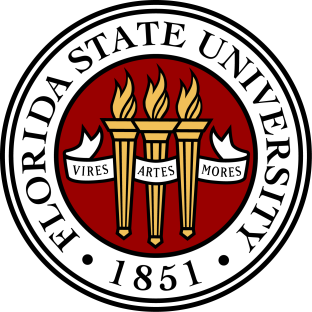 OFFICE OF AUDIT SERVICESRANSOM MCCLUNG
45
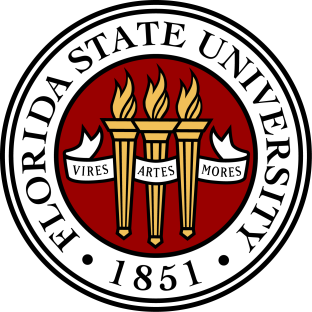 General Information
"Internal auditing is an independent, objective assurance and consulting activity designed to add value and improve an organization's operation. It helps an organization accomplish its objectives by bringing a systematic, disciplined approach to evaluate and improve the effectiveness of risk management, control, and governance processes." Our primary services to the University include:
Audits 
Consulting 
Investigations 
Training
AUDIT SERVICES
46
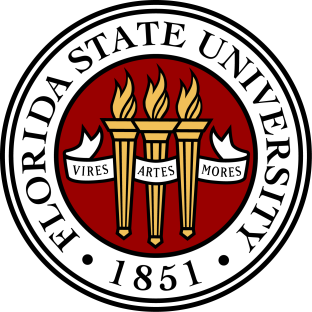 General Information
Authority & Purpose
The Office of Audit Services operates pursuant to its Charter, which was approved by the President in August 2003 and by the Board of Trustees in September 2003. Our Office is intended to be the central point for coordinating activities that promote accountability, integrity, and efficiency. 

Mission Statement
Facilitate positive change with the objective of reducing risk to the University's resources and reputation and enhancing its efficiency and effectiveness.
AUDIT SERVICES
47
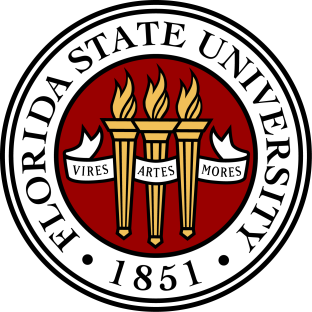 Training & Job Aids
Training Courses Offered:
Auxiliary Rate Calculations
3/27/09 (Friday) – 9:00-11:00 
4/9/09 (Thursday) – 8:30-10:30
All sessions at the University Training Center
Ethics
Internal controls
Fraud awareness, prevention and detection
University policy on sexual harassment
Sexual Harassment FAQ and other information at http://www.auditservices.fsu.edu/sh/index.html
AUDIT SERVICES
48
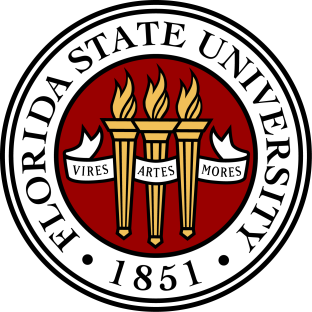 Contacts
Website: http://www.auditservices.fsu.edu/ 
Main Phone Line: 644-6031
Departmental Directory: http://www.auditservices.fsu.edu/staff/index.html
AUDIT SERVICES
49
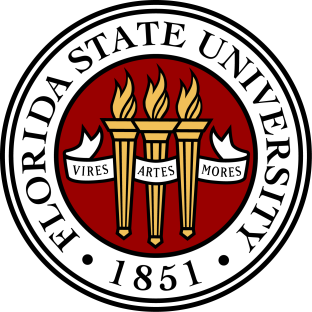 Agenda
Introduction and Welcome			John Carnaghi 
Enterprise Resource Planning (ERP)		Andrea McPherson
Controller’s Office – Finance & Reporting Services	Judd Enfinger
Controller’s Office – Accounting Services		Alvaro Bernal
Budget Office				Katie Martindale
Audit Services				Ransom McClung
Controller’s Office – Student Financial Services (SFS)	Marcia Murphy
 
Break
 
Purchasing Services				Karen Gibson
Controller’s Office – Payables & Disbursement Services	Dawn Snyder
Controller’s Office – Travel			Dawn Snyder
Sponsored Research				Roberta McManus
FSU Research Foundation			Holly Newell
FSU Foundation				Laura Hensley
Controller’s Office – Payroll Services		Beverly Miller
 
Questions & Answers				Grady Enlow
50
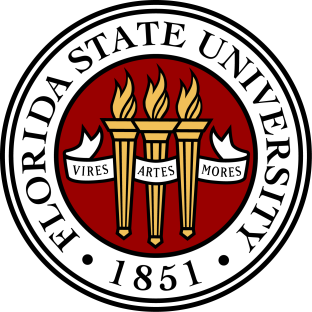 STUDENT FINANCIAL SERVICES (SFS)Marcia Murphy
51
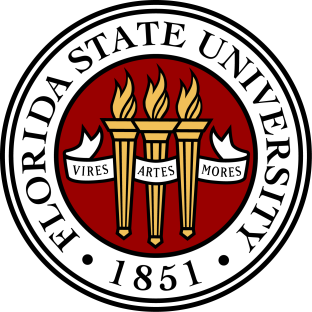 General Information
Two Primary Areas: Accounting and Operations
Accounting – Glenn Scanlan,  Assistant Controller
Processes departmental deposits (DT 118s)
Processes revenue/expense corrections
Performs reconciliations of incoming and outgoing financial aid
Assists Treasury Management with SFS-related bank reconciliations
Performs withdrawal calculations and returns funds to U.S. Department of Education
Performs collected tuition and fee distributions
Responsible for federal reporting
Manages credit card program
SFS
52
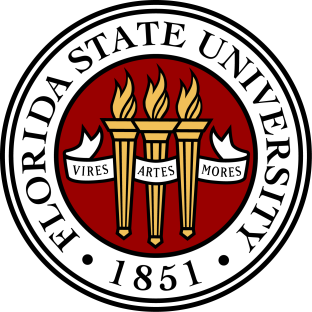 General Information
Operations – John Bembry,  Assistant Director
Cashiering and Customer Service
Processes departmental deposits and collects student tuition and fee payments
Collects tuition for third party billings, Florida Prepaid, departmental billings and waivers
Assists with general and complex student financial inquiries
Manages the accurate assessment of tuition and fees
Financial Aid Disbursements and Refunds
Oversees the timely and accurate release of $300 million each year in state, federal and private financial aid
Processes University refunds
Maintains accounts receivable and collects on delinquent funds owed to the university
Processes and collects funds for returned checks and university loans
Negotiates payment arrangements
Manages relationship with collection agencies
Cancels student schedules for non-payment of tuition
SFS
53
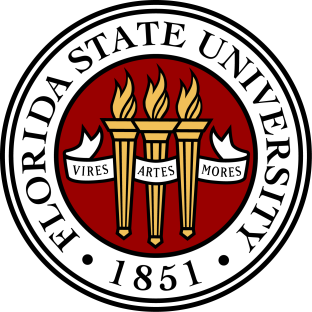 Current Topics & EventsSummer Sessions
Details available at www.sfs.fsu.edu 
Departments should enter tuition waivers and departmental billings as soon as possible, and no later than Wednesday, May 13th
Summer 2009 Tuition and Fees Payment Deadlines:
Session A, B, F: Friday, May 22nd 
Session C: Friday, July 10th 
Session D: Friday, June 26th
SFS
54
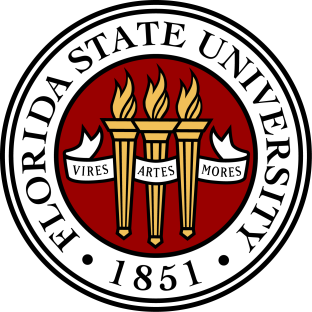 Current Topics & EventsSummer Sessions (cont.)
Tuition and Fees should be paid as early as possible but no later than the posted deadlines.
University Housing, Meal Plan, Book Store and other non-tuition related fees may have separate deadlines. Check your contract with these departments for specific deadlines or contact them directly for more information.
Summer 2009 Deferments Expire Friday, July 24th, 2009 
Summer 2009 Financial Aid Refund Available on SunTrust-FSUCard Account or Check Mailed 
Session A, B, F: Monday, May 18th 
Session C: Tuesday, July 7th 
Session D: Monday, June 22nd
SFS
55
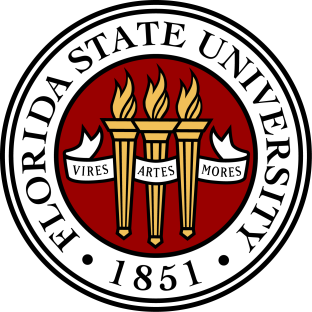 Current Topics & Events
Tuition Rates for 2009-10: anticipated availability date is July
New FSU Technology Fee approved
Not covered by Bright Futures Awards or Florida Prepaid College Program 
Possible change in credit card merchant bank
Many changes anticipated in federal financial aid
Possible legislative changes in Bright Futures
Red Flag
PCI
Financial literacy website
SFS
56
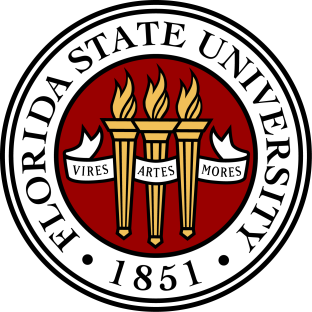 Training & Job Aids
Updated department forms with instructions

Department User’s Manual for deposits

Training on Student Financial System basics available
Contact Rachel Collins – 645-2317 / racollins@fsu.edu
SFS
57
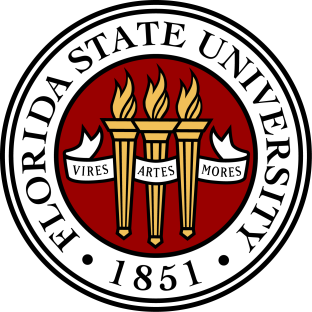 Reporting Tools
Omni queries are available to assist in reconciliation of departmental ledgers
Contact Glenn Scanlan – 644-0936 / gscanlan@fsu.edu 
Business Objects reports are available to reconcile department’s accounts receivable
Contact Jennifer Whittaker – 645-6806 / jwhittaker@admin.fsu.edu 
View student account history on Blackboard
Contact Nita Moore – 644-9470 / nmoore@admin.fsu.edu
SFS
58
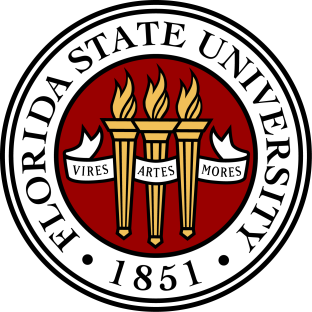 Contacts and Location
SFS Website: www.sfs.fsu.edu 
Main Phone Line: 644-9452
Email: sfs@admin.fsu.edu
Location: 1500A University Center
Business Hours: 8am to 5pm
Cashiering Hours: 8:30am to 4:30pm
Students can view their payment and bill online at:
	www.studentsfirst.fsu.edu
SFS
59
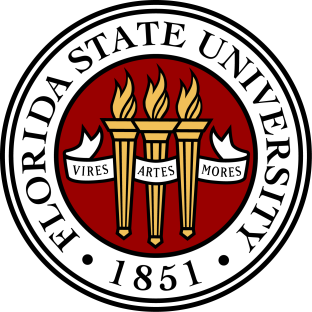 Contacts (cont.)Key Departmental Contacts
Curt Caito – DT-118s; revenue corrections;  ACH/Wire deposits
Rachel Collins – Departmental deposits/billings
Gilman Page – Departmental refunds; financial aid refunds
Jennifer Whittaker – Accounts receivable & charge adjustments; return checks; Perkins loans
Nita Moore – SFS security access; SFS admin for Blackboard students’ account statements
Alyn Minnerly – Credit card merchants / charge backs	
Departmental Directory: http://control.vpfa.fsu.edu/Controller-s-Departmental-Directory#SFS
SFS
60
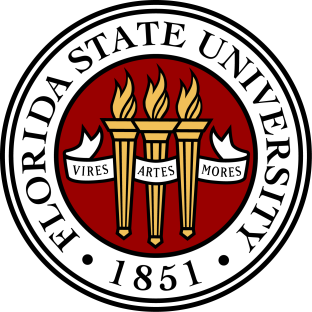 BREAK!!
61
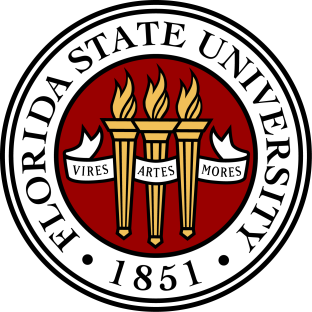 Agenda
Introduction and Welcome			John Carnaghi 
Enterprise Resource Planning (ERP)		Andrea McPherson
Controller’s Office – Finance & Reporting Services	Judd Enfinger
Controller’s Office – Accounting Services		Alvaro Bernal
Budget Office				Katie Martindale
Audit Services				Ransom McClung
Controller’s Office – Student Financial Services (SFS) 	Marcia Murphy
 
Break
 
Purchasing Services				Karen Gibson
Controller’s Office – Payables & Disbursement Services	Dawn Snyder
Controller’s Office – Travel			Dawn Snyder
Sponsored Research				Roberta McManus
FSU Research Foundation			Holly Newell
FSU Foundation				Laura Hensley
Controller’s Office – Payroll Services		Beverly Miller
 
Questions & Answers				Grady Enlow
62
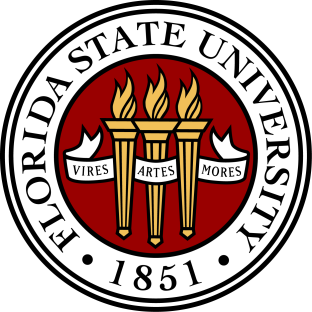 Purchasing ServicesKaren Gibson
63
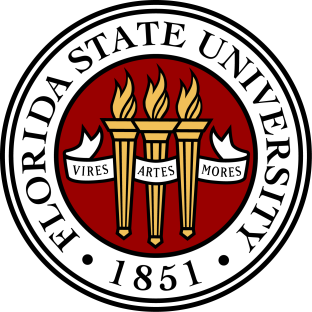 General Information
MISSION STATEMENT:
The mission of Purchasing Services is to serve the University community by purchasing the materials and services required to carry out the University’s mission of education, research and service.
Facilitate
Communicate
Innovate
Educate
Highest Ethical Standards
Pride, Professionalism and Enthusiasm
PURCHASING SERVICES
64
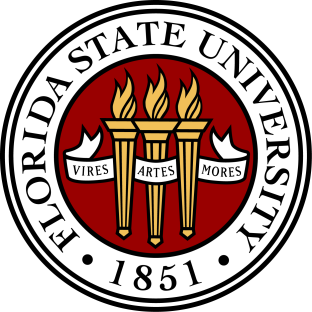 Current Topics & Events
E-Market
How to Buy page
9.0 Upgrade features
PURCHASING SERVICES
65
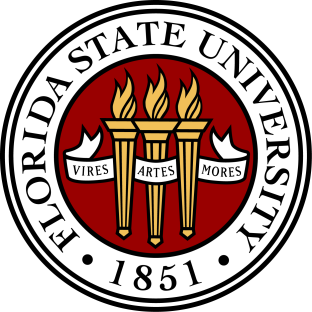 Current Topics & EventsE-Market
What is E-Market?
Who are the E-Market suppliers?
Who can use E-Market?
How do I get started?
What training is provided?
What are the benefits of E-Market?
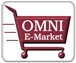 PURCHASING SERVICES
66
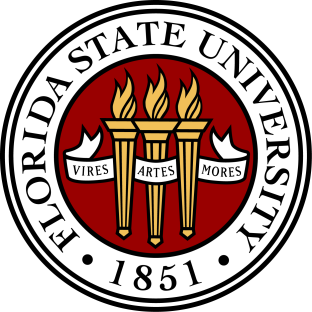 Current Topics & EventsWhat Is E-Market?
Purchasing Services and ERP have created an “Amazon.com” style catalog ordering option:

	The OMNI E-Market

	Purchasing Services negotiates contracts and places them on-line in the OMNI E-Market. You buy directly from the catalogs, without going through Purchasing Services – our work has already been done by establishing prices and content ahead of time.
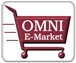 PURCHASING SERVICES
67
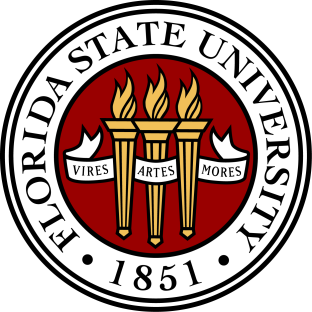 Current Topics & EventsE-Market Suppliers
GovConnection
HP – Hewlett Packard
Cooperatives Computer Center
Dell Computers
Office Max
VWR Scientific
W.W. Grainger
Various other scientific lab suppliers
Some furniture suppliers
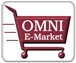 PURCHASING SERVICES
68
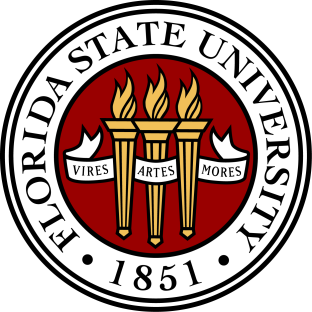 Current Topics & Events Using E-Market
Shoppers – Quick and easy access to a variety of vendors and products. Point and click to compare prices and purchase with ease.

	Requestors – Streamlined process for easier order entry and tracking.
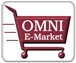 PURCHASING SERVICES
69
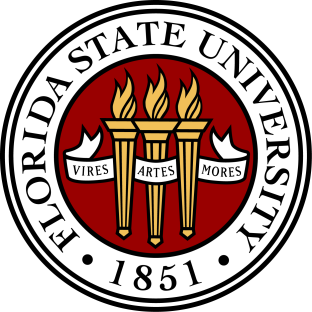 Current Topics & Events Getting Started in E-Market
Requestors are already set up
Shoppers must submit an OMNI eORR (Online Role Request)
Once Purchasing approves the request, they will ask you for your Requestor names and/or Dept IDs that apply to all requestors to finish setting you up
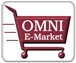 PURCHASING SERVICES
70
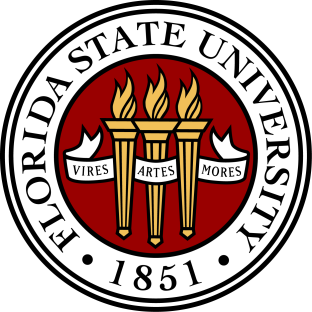 Current Topics & Events E-Market Training
E-Market Job Aids and short videos are provided for both Requestors and Shoppers at http://www.purchasing.fsu.edu/JobAids1.html for use at your desktop.
One-on-One Training
Departmental Classroom Training
For training questions contact 644-6850:
		Nancy Milburn @ nmilburn@admin.fsu.edu or 	Phyllis Sullivan @ pwsullivan@admin.fsu.edu
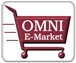 PURCHASING SERVICES
71
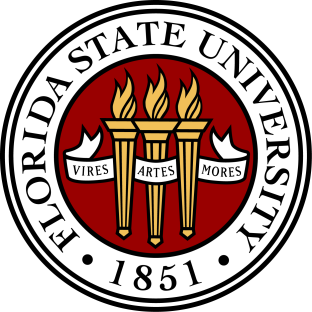 Current Topics & Events E-Market Benefits & Features
Easy:  “Amazon.com” style ordering
Accurate: Correct item / Correct pricing
Expeditious: Eliminates vendor’s order entry delays
Safe:  Continues to use same approval and budgetary controls in place today.
Order Tracking/Reports
Very Intuitive
Catalog Pricing at your fingertips
Shop from home
Fewer errors
Saves time for Requestors
Saves FSU $$ (volume purchasing results in savings to all FSU departments)
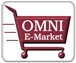 PURCHASING SERVICES
72
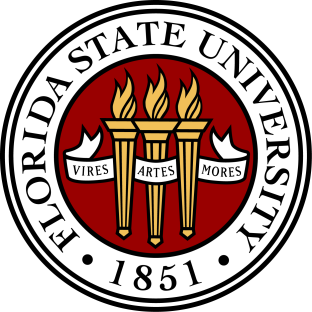 Current Topics & EventsHow to Buy at FSU
http://purchasing.fsu.edu/ContractPage1.html 
Listing of contracts
Links to vendor contract summary sheets
OMNI supplier numbers (Vendor IDs)
Contract numbers
Buyer contact information
Icons to show E-Market and minority business enterprise (MBE) vendors
PURCHASING SERVICES
73
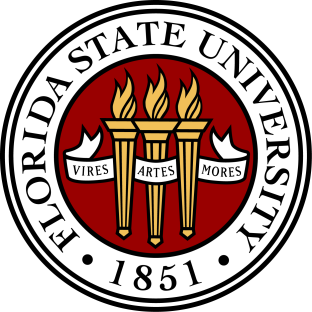 Current Topics & Events9.0 Upgrade Features
COPY FROM – This feature allows you to create a new requisition by making a copy of an older requisition

HISTORY – History is maintained in the approval path when the requisition is returned to department for corrections, etc.
PURCHASING SERVICES
74
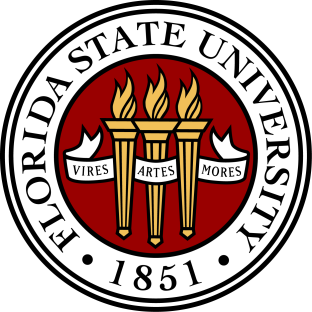 Training & Job Aids
Live classes offered for E-Market,  Purchasing Policies and Procedures overview, OMNI eProcurement
Job aids located at: www.purchasing.fsu.edu/JobAids1.html 
Tips & FAQ located at: www.purchasing.fsu.edu/tips.html 
Purchasing $ense Memos located at: www.purchasing.fsu.edu/memos.html
PURCHASING SERVICES
75
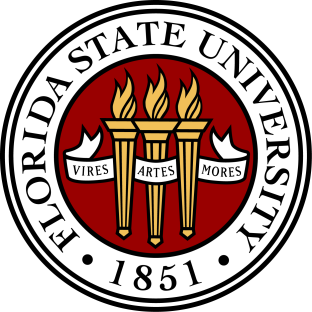 Contacts and Location
Website: www.purchasing.fsu.edu
How to Buy contract site
P-card Information
Training & Job Aids
Queries
Policies & Procedures
Main Phone Line: 644-6850
Location: 1400A University Center	
Departmental Directory: http://www.purchasing.fsu.edu/contact.html
PURCHASING SERVICES
76
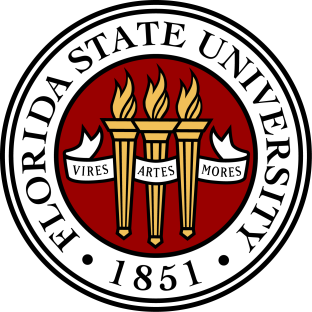 Agenda
Introduction and Welcome			John Carnaghi 
Enterprise Resource Planning (ERP)		Andrea McPherson
Controller’s Office – Finance & Reporting Services	Judd Enfinger
Controller’s Office – Accounting Services		Alvaro Bernal
Budget Office				Katie Martindale
Audit Services				Ransom McClung
Controller’s Office – Student Financial Services (SFS) 	Marcia Murphy
 
Break
 
Purchasing Services				Karen Gibson
Controller’s Office – Payables & Disbursement Svcs	Dawn Snyder
Controller’s Office – Travel			Dawn Snyder
Sponsored Research				Roberta McManus
FSU Research Foundation			Holly Newell
FSU Foundation				Laura Hensley
Controller’s Office – Payroll Services		Beverly Miller
 
Questions & Answers				Grady Enlow
77
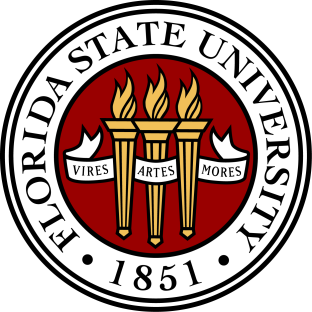 Payables and disbursement servicesdawn snyder
78
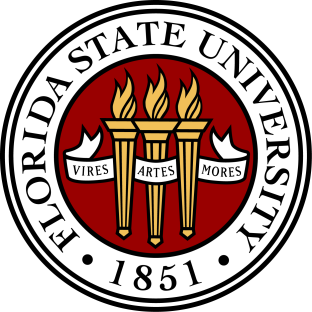 General Information
The primary mission of Payables and Disbursement Services is to ensure that vendors, travelers, University departments, Bank of America and others are paid timely and accurately, and in accordance with applicable laws, regulations and University requirements.
PAYABLES & DISBURSEMENT SERVICES
79
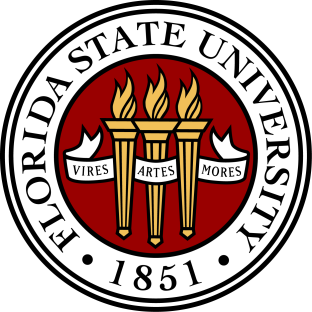 Current Topics & EventsAccounts Payable
Any invoices received in departments should immediately be sent to AP for processing

Vendor Direct Deposits for non-duty stipend recipients
http://control.vpfa.fsu.edu/Controller-Forms#PDForm
PAYABLES & DISBURSEMENT SERVICES
80
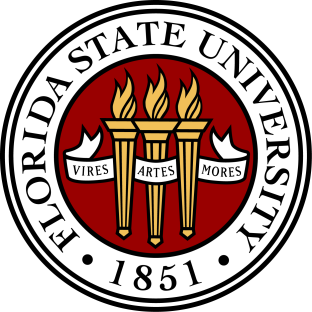 Current Topics & Events9.0 Upgrade
New AP Related Documents tab
Details every document in OMNI related to the voucher:
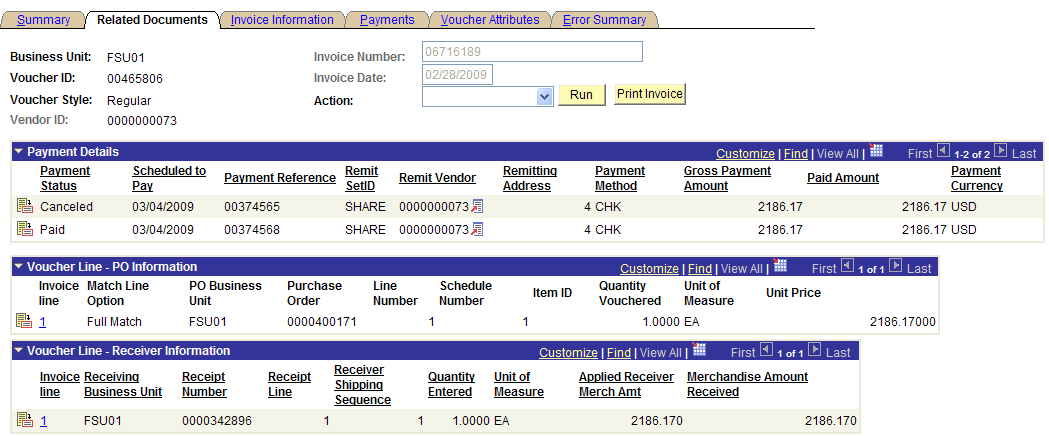 PAYABLES & DISBURSEMENT SERVICES
81
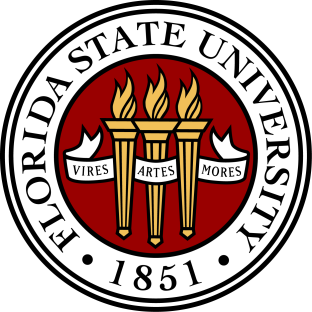 Current Topics & EventsP-Card
If you are a new proxy or in a department signing up a new proxy, please ensure the proxy attends P-Card training and views the training video

Monthly imaging of P-Card reconciliations and receipts should be faxed to 645-7211 for display in Hummingbird
PAYABLES & DISBURSEMENT SERVICES
82
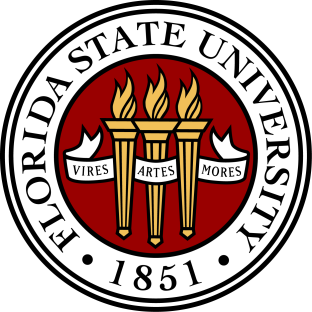 Training & Job Aids
Accounts Payable Job Aids -http://control.vpfa.fsu.edu/Payables-Disbursement-Services/Payables-Job-Aids
Adding Vendors
Commonly Used Account Codes
Determining if Payments Have Been Issued
How to Receive in OMNI
Memberships
Responding to Budget Errors
Hummingbird Job Aids
PAYABLES & DISBURSEMENT SERVICES
83
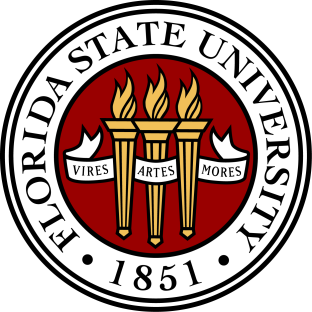 Training & Job Aids (cont.)
Other Guidelines
Vendor Certification List
	http://control.vpfa.fsu.edu/content/download/4220/29834 
Allowable Unencumbered Payments
	http://control.vpfa.fsu.edu/content/download/4219/29831 
Expenditure Guidelines
	http://control.vpfa.fsu.edu/content/download/4221/29837 
P-Card Training
OMNI-Pcard-100
Proxy training video at http://control.vpfa.fsu.edu/Payables-Disbursement-Services/P-Card-Video-Presentation2
Job Aids available on Purchasing website http://www.purchasing.fsu.edu/pcard.html
Imaging/ Rightfaxing of P-Card reconciliations and receipts http://www.purchasing.fsu.edu/CardInfo/P-CardRightfax.pdf
PAYABLES & DISBURSEMENT SERVICES
84
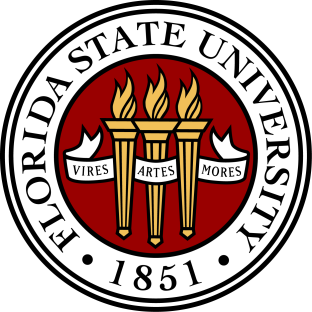 Reporting ToolsKey Payables Queries
FSU_DPT_VCHR_WITH_PYMT_JRNL 
Details all encumbered & unencumbered payments issued to vendors by date range & Dept ID
Also provides journal information
FSU_DPT_GL_JRNL_WITH_VCHR – Details AP vouchers associated with a Journal ID by date range & Dept ID
FSU_DPT_PO_WITH_RECVRS_VCHRS – Details all vouchers, receipts & checks for a selected PO
FSU_DPT_PO – Details all PO encumbrances and their status by date range & Dept ID
PAYABLES & DISBURSEMENT SERVICES
85
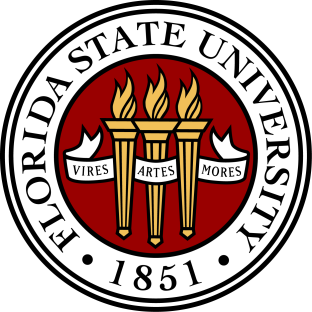 Contacts and Location
Website: 
	http://control.vpfa.fsu.edu/Payables-Disbursement-Services 
Main Telephone number: 644-5021
Departmental Directory:  http://control.vpfa.fsu.edu/Controller-s-Departmental-Directory#AP
Email: Accountspayable@admin.fsu.edu
Location: 5607A University Center
PAYABLES & DISBURSEMENT SERVICES
86
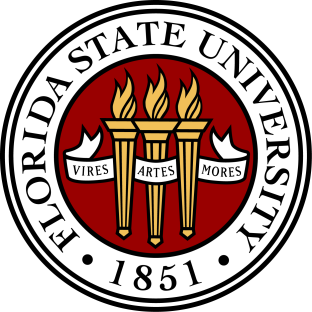 Contacts – P-Card
P-Card Administrator (Payment) 
Riley Kinney - rkinney@admin.fsu.edu / 644-5294
P-Card Payer/Approver; Training
Danette Tejada - dtejada@admin.fsu.edu / 644-3943
Samantha Fernandez - scfernandez@admin.fsu.edu / 644-5481
RightFax / Hummingbird Imaging of P-Card Reconciliation and Receipts	  645-7211

This is the same department you will work with to get a University Travel Card
PAYABLES & DISBURSEMENT SERVICES
87
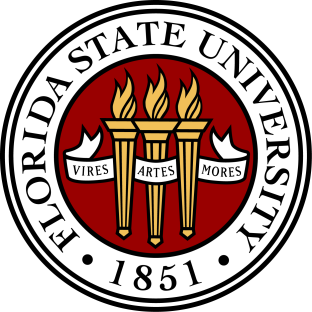 TRAVELDAWN SNYDER
88
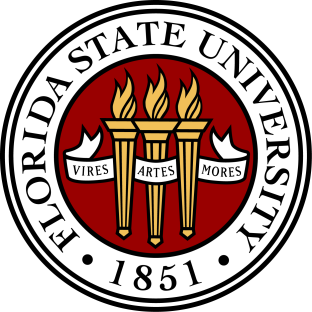 General Information
The University Travel Office is responsible for the timely auditing and processing of the University travel expenses incurred by employees and authorized individuals.
TRAVEL
89
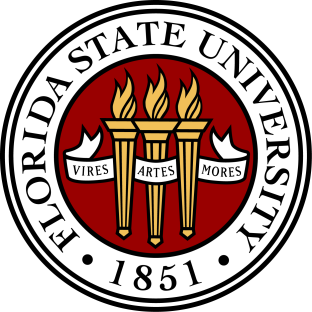 Current Topics & EventsTravel Card Processing
Every week, if you are a T-Card holder & have charges on your card, you will receive an email that states you have new charges in My Wallet to process.
If you do not process your My Wallet charges within the time allotted, your travel card and your purchasing card will be suspended until compliance.
If your card is suspended 3 times, you will lose your T-Card privileges until you attend training.
This policy will go into affect when we come up on OMNI 9.0.
TRAVEL
90
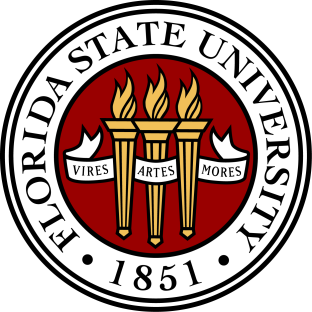 Current Topics & Events9.0 Upgrade
Few changes to Travel & Expense Module
For the upgrade, just like with year end, travel items must be processed prior to the upgrade, including T-Card charges or they will need to be re-entered.
All travel items must be at the pre-pay auditor level by the end of the day Tuesday, 3/24/09
Upgrade Checklist can be found at http://control.vpfa.fsu.edu/Travel under Important Announcements - please review & make your departments aware of what is required
TRAVEL
91
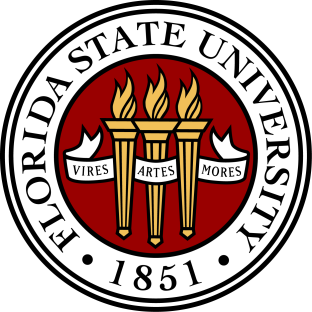 Training & Job Aids
Travel and Travel Card Job Aids are located at http://control.vpfa.fsu.edu/Travel/Travel-Job-Aids

Monthly In-Class Training
Travel & Expense training  OMNI-TE-2189
Travel Card training  OMNI-TE-2589 
Sign up for these classes on HR’s Training Server

Sign up for our TCard Holder and Travel Rep listservs on the Travel website http://control.vpfa.fsu.edu/Travel
TRAVEL
92
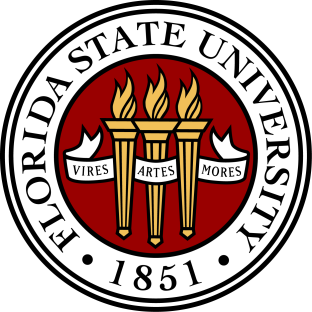 Reporting ToolsKey Travel Queries
FSU_DPT_TE_DEPTID_APPROVERS
New FSU_DPT query
Details all departmental approvers by Dept ID
For best results, enter the first three digits of your Dept ID with the wildcard (e.g. ‘029%’)
Prompts for Travel Rep and Traveler Name added to the following queries
FSU_DPT_TE1_TAUTHS
FSU_DPT_TE2_ADVANCES
FSU_DPT_TE3_EXPENSES
Anything listed in the Merchant column is a Travel Card charge
If the Merchant column is blank, the transaction is a regular ER, payable to the traveler
TRAVEL
93
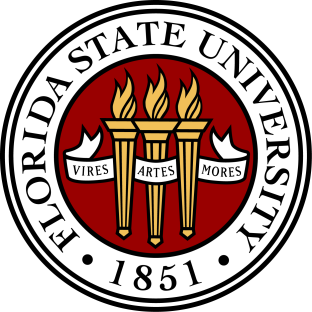 Contacts and Location
Website: http://control.vpfa.fsu.edu/Travel
Main Telephone number: 644-5021
Departmental directory: 
	http://control.vpfa.fsu.edu/Controller-s-Departmental-Directory#Travel
Email:  travel@admin.fsu.edu
Right Fax / Hummingbird Imaging of Travel Receipts: 645-9501
Location: 5607A University Center
TRAVEL
94
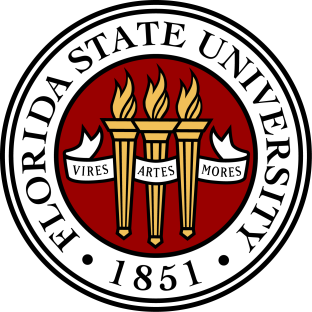 Agenda
Introduction and Welcome			John Carnaghi 
Enterprise Resource Planning (ERP)		Andrea McPherson
Controller’s Office – Finance & Reporting Services	Judd Enfinger
Controller’s Office – Accounting Services		Alvaro Bernal
Budget Office				Katie Martindale
Audit Services				Ransom McClung
Controller’s Office – Student Financial Services (SFS) 	Marcia Murphy
 
Break
 
Purchasing Services				Karen Gibson
Controller’s Office – Payables & Disbursement Services	Dawn Snyder
Controller’s Office – Travel			Dawn Snyder
Sponsored Research				Roberta McManus
FSU Research Foundation			Holly Newell
FSU Foundation				Laura Hensley
Controller’s Office – Payroll Services		Beverly Miller
 
Questions & Answers				Grady Enlow
95
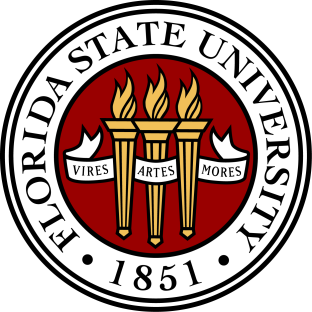 SPONSORED RESEARCHROBERTA MCMANUS
96
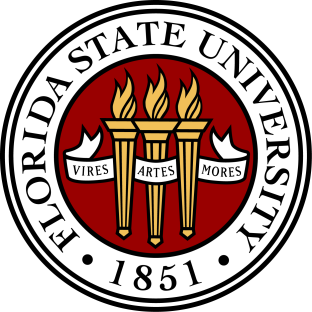 General Information
Responsible for the processing of proposals and administration of awards on behalf of FSU
Provide services to any department that applies for or is awarded sponsored research funds
Sponsored Research Services (aka Pre Award)
Reports to VP Research (Dr. Kirby Kemper)
Sponsored Research Accounting Services (aka Post Award)
Reports to VP Finance and Administration (John Carnaghi)
Mission Statement—SRAS
The mission of Sponsored Research Accounting Services (SRAS) is to provide an effective contract and grant management system for all sponsored research projects awarded to Florida State University.  
Bookmark the Division of Research website http://www.research.fsu.edu/contractsgrants/
SPONSORED RESEARCH
97
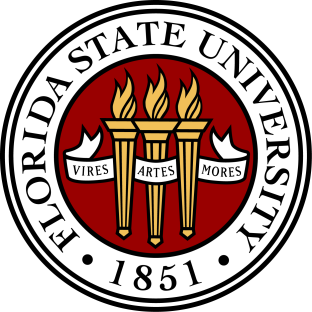 Responsibilities-SRS vs. SRAS
SRS
AKA Pre-Award
Funding Opportunities
Proposal Review & Submission
Award Negotiation & Execution
Award Amendments
Rebudgeting
Progress Reports and final reports to include Technical and Inventions reports
Closeout awards
SRAS
AKA Post-Award
Project/Contract Setup (incl Cost Share)
Transaction Review and Approval
Billing and Financial Reporting, including Final Financial/Property Reports
Cash collection/deposit
Closeout projects
Sponsored Trust Fund Accounting
Indirect cost study prep/neg
SPONSORED RESEARCH
98
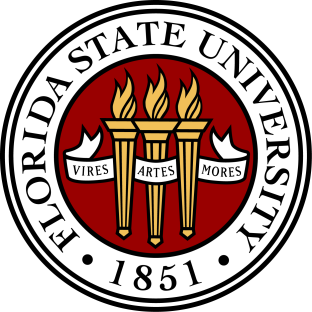 Current Topics & EventsImportant Policies
Advance Policy (effective May 1, 2006)
http://www.research.fsu.edu/contractsgrants/documents/advpolicy.pdf
Advance = Permission from Department Chair/Dean then SRS to proceed work before executed award;  obtain project budget
Do not begin work/authorize subcontractors to begin work without an approved advance from SRS
Cost Transfer Policy (effective April 1, 2008)
Expenditure transfers to or between sponsored projects
http://www.research.fsu.edu/contractsgrants/documents/costtranspolicy.pdf
Cost Transfer Justification Form at http://www.research.fsu.edu/contractsgrants/forms.html
SPONSORED RESEARCH
99
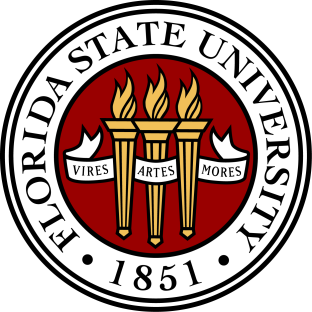 Current Topics & Events (cont.)
FSU Foundation Salary/Tuition Project Extensions
Information to be distributed soon!
OMNI Upgrade to 9.0—little change
Faculty Assignments Commitments & Effort Certification Tracking (FACET)
Resides within the OMNI HR System
Consists of two main modules
Commitments (currently Grants only; will become the AOR)
Effort Certification
NO MORE PAPER FORMS REQUIRED! 
Automated workflow & email notifications
Department Representative Page must be current—workflow routing based on this page!
SPONSORED RESEARCH
100
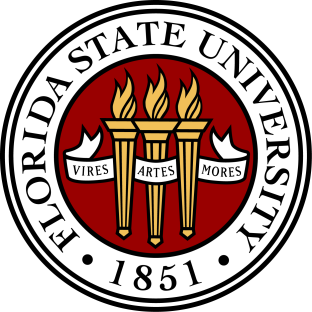 Current Topics & EventsFACET Schedule
SPONSORED RESEARCH
101
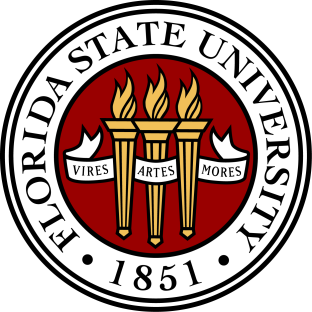 Training & Job AidsTraining Available
Located in Student Services Building 301
At-Your-Site Training—see contacts slide
Upcoming Training
SP 2089 Sponsored Programs Proposal Development
3/31/2009, 4/28/2009 & 5/26/2009 9-11am
SP 2189 Compliance for Sponsored Programs
3/24/2009 9-11am & 5/21/2009 2-4pm
SP 2389 Cost Sharing for Sponsored Projects
3/25/2009 9-11am & 5/26/2009 2-4pm
SP 2489 OMNI Inquiry for Sponsored Projects
3/25/2009 2-4pm & 4/21/2009 9-11am & 5/28/2009 2-4pm
SPONSORED RESEARCH
102
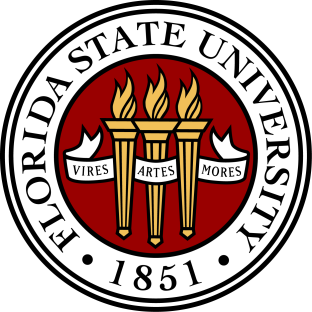 Training & Job AidsTraining Available (cont.)
Compliance & Research Administration Training & Education
April 9 & 10, 2009
Research Building A, Seminar Room First Floor (Innovation Park)
Contact Office of Vice President for Research for registration info
Lunch & Learn Sessions
SP LL 2009-6 Advanced Financial Management 
3/11/2009 11:30am-12:30pm
SP LL 2009-7 Effort Commitments 
4/8/2009 11:30am-12:30pm
SPONSORED RESEARCH
103
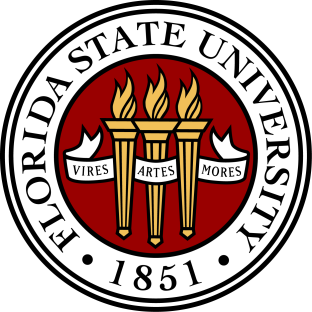 Training & Job Aids Job Aids
Available at http://www.research.fsu.edu/contractsgrants/workshops.html
Proposal entry, workflow
Compliance
Cost Sharing
OMNI Inquiry for Projects
PI Inquiry Materials
Available Balance Instructions
Monthly Financial Reports
Project Expenditure Detail
HR/GL Detail Report (if can’t view, request FSU_PY_FI_REP_INQUIRY role via eORR)
SPONSORED RESEARCH
104
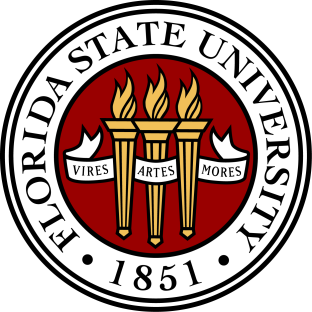 Reporting Tools
OBI Department Ledgers
CG (Sponsored Projects)
CS (Cost Sharing)
Transaction Details 
Please use OBI ledgers
Balances are one day old
Encumbrance detail included
Can be generated at any time
Job Aids (OMNI portal page)
SPONSORED RESEARCH
105
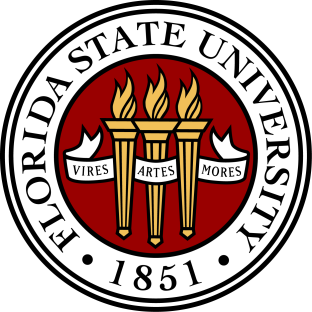 Contacts and Location
Website: http://www.research.fsu.edu/contractsgrants/ 
SRS Main Phone Line: 644-5260
SRAS Main Phone Line: 645-7283
Staff Assignment Information for SRS/SRAS at http://www.research.fsu.edu/contractsgrants/documents/staff.pdf
At-Your-Site Training
SRAS—Roberta McManus
645-2485 / rmcmanus@admin.fsu.edu
SRS—Greg Thompson
644-5260 / gwthompson@fsu.edu
Location: 874 Traditions Way
SPONSORED RESEARCH
106
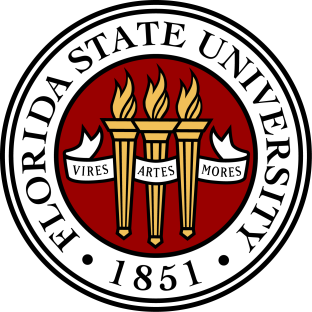 Agenda
Introduction and Welcome			John Carnaghi 
Enterprise Resource Planning (ERP)		Andrea McPherson
Controller’s Office – Finance & Reporting Services	Judd Enfinger
Controller’s Office – Accounting Services		Alvaro Bernal
Budget Office				Katie Martindale
Audit Services				Ransom McClung
Controller’s Office – Student Financial Services (SFS) 	Marcia Murphy
 
Break
 
Purchasing Services				Karen Gibson
Controller’s Office – Payables & Disbursement Services	Dawn Snyder
Controller’s Office – Travel			Dawn Snyder
Sponsored Research				Roberta McManus
FSU Research Foundation			Holly Newell
FSU Foundation				Laura Hensley
Controller’s Office – Payroll Services		Beverly Miller
 
Questions & Answers				Grady Enlow
107
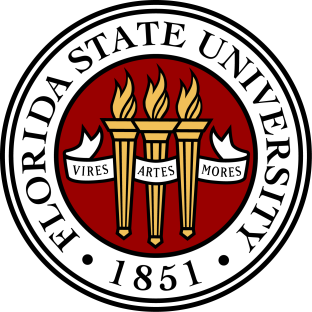 FSU RESEARCH FOUNDATIONHOLLY NEWELL
108
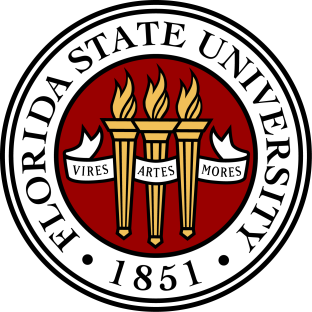 General Information
The FSU Research Foundation is a not-for-profit corporation, and a direct-support organization of the University.
We promote, encourage, and provide assistance to the research and training activities of faculty, staff and students at FSU.
We serve as a principal conduit for the Office of Intellectual Property Development
We accept and administer contracts and grants from PRIVATE sources using PRIVATE funds.
We manage several buildings in Innovation Park (Buildings A & B, the Materials Research Building, Shaw, Johnson, and Sliger) and two buildings on Commonwealth Blvd.
FSU RESEARCH FOUNDATION
109
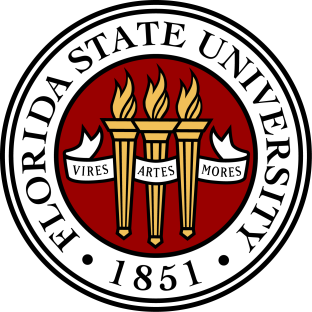 Current Topics & Events
Travel restrictions do apply to our accounts.
The individual departments are responsible for reconciling their accounts – if you need help, contact a grants compliance analyst.
Proposals must be submitted to our office 3 business days prior to the grant application deadline.
Please limit rush payment requests.  Our average turnaround time is 5 business days.
FSU RESEARCH FOUNDATION
110
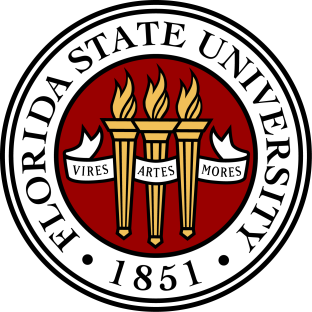 Training & Job Aids
Website contains useful forms, our business manual, and pertinent policies and procedures.
http://www.research.fsu.edu/foundation/index.html

If you have questions, contact someone in our office and we will assist you.
FSU RESEARCH FOUNDATION
111
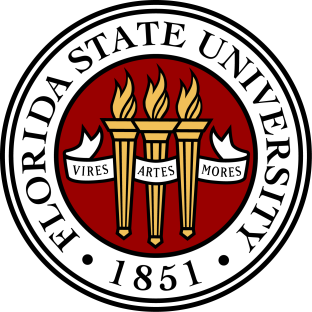 Reporting Tools
COLD Reports	
Are usually available by the 5th of the following month
Contain all transactions that hit the account for the month prior
Show life to date balances
Instructions are on our website on the forms tab or contact Cathy Flynn
FSU RESEARCH FOUNDATION
112
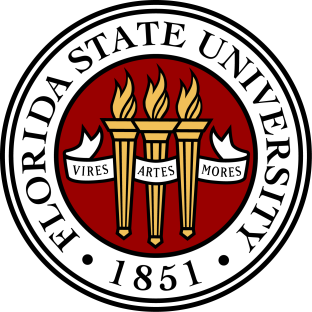 Contacts
Website: http://www.research.fsu.edu/foundation/index.html
Departmental Contacts:
Holly Newell	Director/CFO		644-6222
Jessica Adams	Assistant Director	644-3985
Cathy Flynn	Accounts Receivable	644-3989
Tracie Blackwood	Accounts Payable		644-8650
Charlotte Maxey	Grants Compliance	644-2130
Gena Goodwin	Grants Compliance	644-3983
Sharon Ochalek	Grants Compliance	644-3981	
Adriane Tinsley	Building Manager		645-6457
Location: 874 Traditions Way, Suite 300
FSU RESEARCH FOUNDATION
113
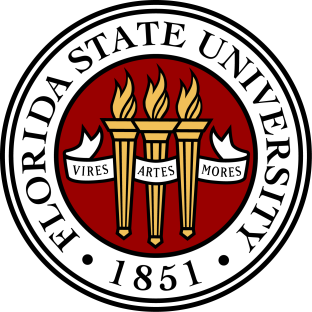 Agenda
Introduction and Welcome			John Carnaghi 
Enterprise Resource Planning (ERP)		Andrea McPherson
Controller’s Office – Finance & Reporting Services	Judd Enfinger
Controller’s Office – Accounting Services		Alvaro Bernal
Budget Office				Katie Martindale
Audit Services				Ransom McClung
Controller’s Office – Student Financial Services (SFS) 	Marcia Murphy
 
Break
 
Purchasing Services				Karen Gibson
Controller’s Office – Payables & Disbursement Services	Dawn Snyder
Controller’s Office – Travel			Dawn Snyder
Sponsored Research				Roberta McManus
FSU Research Foundation			Holly Newell
FSU Foundation				Laura Hensley
Controller’s Office – Payroll Services		Beverly Miller
 
Questions & Answers				Grady Enlow
114
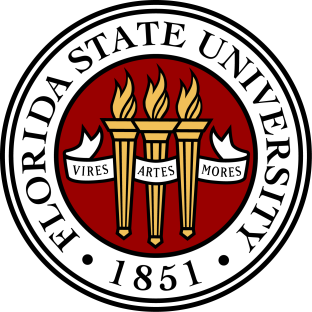 FSU FOUNDATIONLaura hensley
115
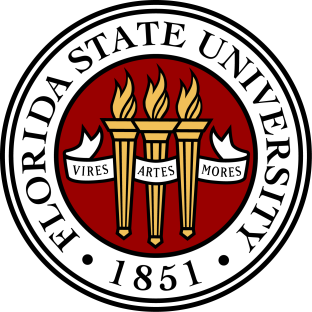 General Information
Florida State University Foundation is a not-for-profit corporation responsible for receiving, investing and administering charitable gifts given in support of the academic mission of the University.
Direct Support Organization
Manage over 3,000 funds
Serve donors, University staff and students
Overseen by Foundation Board of Trustees
Governed by donor intent, state law and IRS regulations
FSU FOUNDATION
116
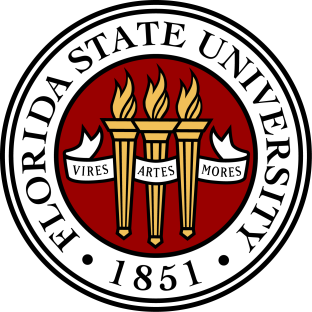 General Information
The Florida State University Foundation enhances the academic vision and priorities of FSU through its organized fundraising activities and funds management. The FSU Foundation accomplishes its mission by:
Fostering relationships with alumni and friends, advocating charitable giving, and raising funds on behalf of FSU;
Soliciting contributions for academic purposes as part of FSU’s overall advancement effort;
Investing and disbursing funds to meet current and future needs of FSU; and
Strengthening relationships with donors to FSU.
FSU FOUNDATION
117
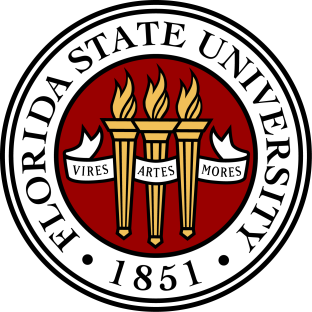 Current Topics & Events
Investment Returns
Endowment value has decreased by 25% ($100 million)
Spending from endowments will be maintained at 4% annually (1% per quarter) through June 30, 2009
Assessing impact of market returns on future endowment spending
New Donor Database – Raisers Edge
Implemented May 1, 2008
Combined donor data from the Foundation, Boosters, Alumni and Ringling
Supports oneFSU Online Community
FSU FOUNDATION
118
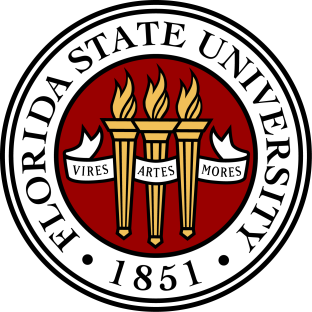 Training & Job Aids
Visit our website http://foundation.fsu.edu 
Information
Forms
Policies and Procedures
Web Report User Guide
Provided when access granted to web reports
Contact Mary McMillian at mmcmillian@foundation.fsu.edu or 644-8626 for additional copies
Disbursement Policy
Details what Foundation funds may be used for and how to complete a disbursement request
Contact Lynda Williams at lwilliams@foundation.fsu.edu or 644-0751 if you have questions
FSU FOUNDATION
119
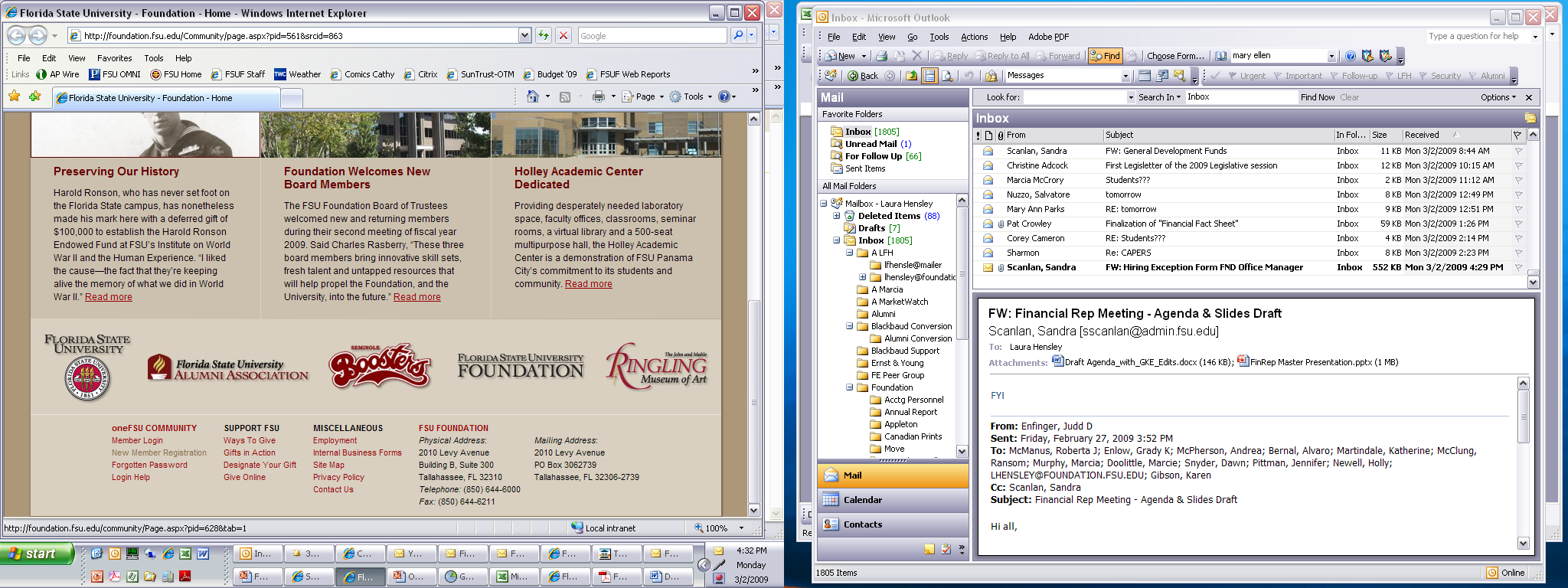 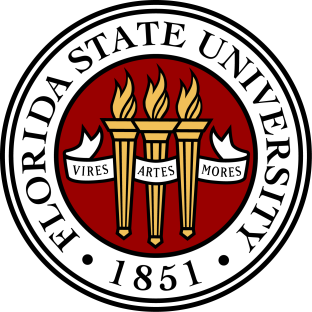 Training & Job Aids http://foundation.fsu.edu
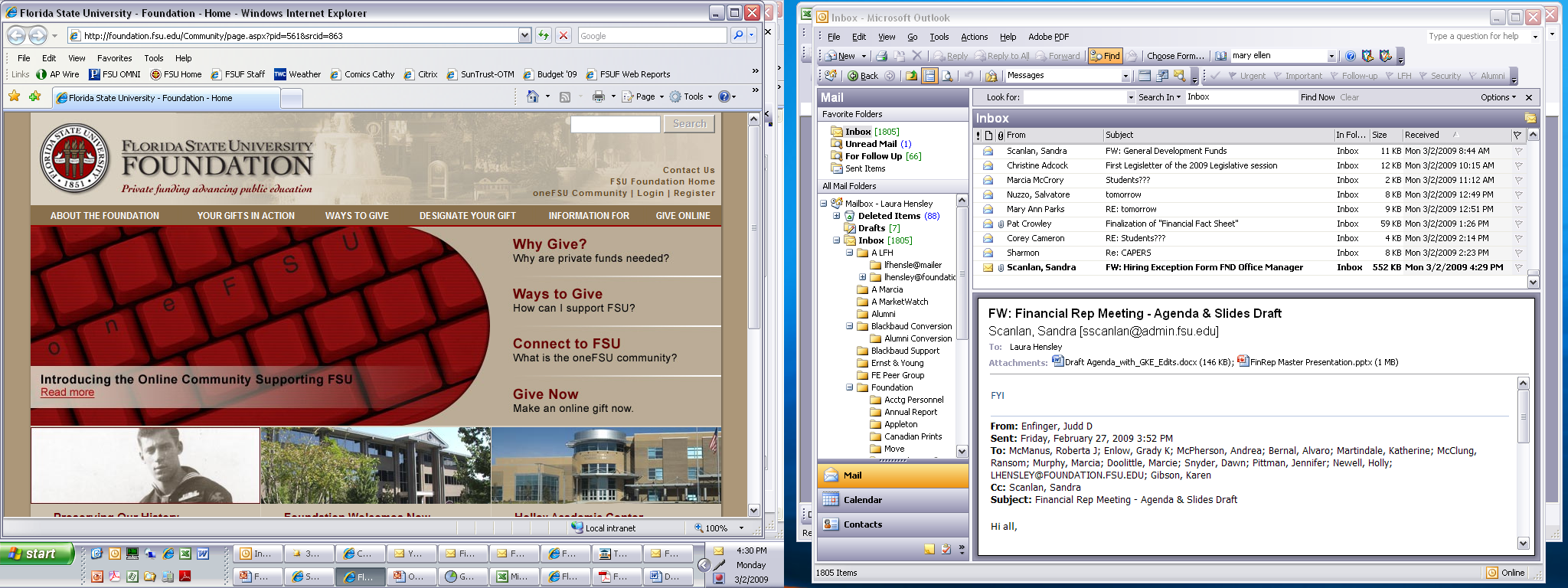 120
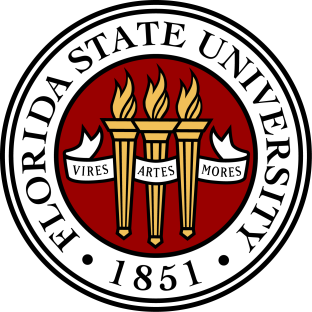 Reporting Tools
Foundation Web Reports
https://reports.foundation.fsu.edu
Financial Reports
Updated nightly
Transactions for previous month posted through 10th workday
Use to reconcile transactions processed through Foundation
Form to request access to financial reports at http://foundation.fsu.edu - Internal Business Forms
Weekly Gift Reports
Contact Mary Ellen Balducci at mbalducci@foundation.fsu.edu for access
FSU FOUNDATION
121
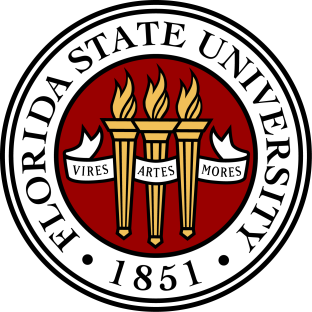 Contacts & Location
Website:  http://foundation.fsu.edu 
Main Phone Line: 644-6000
Key Contacts
Jerry Ganz	Chief Financial Officer
Laura Hensley	Accounting Director	
Mary Ann Parks	Financial Statements/Alumni	
Lynda Williams	Disbursements Supervisor	
Corey Cameron	General Accounting/Advances	
Tammy Lavine	Investments Accounting Manager	
Janine Welch	Funds Manager	
Mary Woodworth	Gifts/State Match
FSU FOUNDATION
122
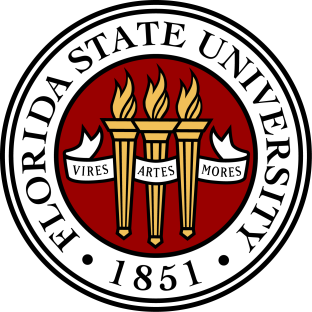 Contacts & Location (cont.)
Departmental Directory: http://foundation.fsu.edu/community/Page.aspx?pid=1085 
Location: Innovation Park - FSU Research Foundation Building B, Suite 300
FSU FOUNDATION
123
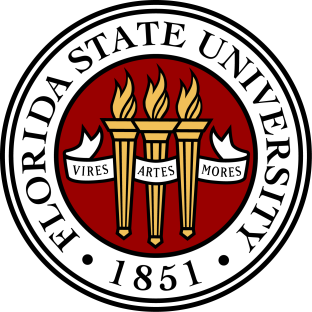 Agenda
Introduction and Welcome			John Carnaghi 
Enterprise Resource Planning (ERP)		Andrea McPherson
Controller’s Office – Finance & Reporting Services	Judd Enfinger
Controller’s Office – Accounting Services		Alvaro Bernal
Budget Office				Katie Martindale
Audit Services				Ransom McClung
Controller’s Office – Student Financial Services (SFS) 	Marcia Murphy
 
Break
 
Purchasing Services				Karen Gibson
Controller’s Office – Payables & Disbursement Services	Dawn Snyder
Controller’s Office – Travel			Dawn Snyder
Sponsored Research				Roberta McManus
FSU Research Foundation			Holly Newell
FSU Foundation				Laura Hensley
Controller’s Office – Payroll Services		Beverly Miller
 
Questions & Answers				Grady Enlow
124
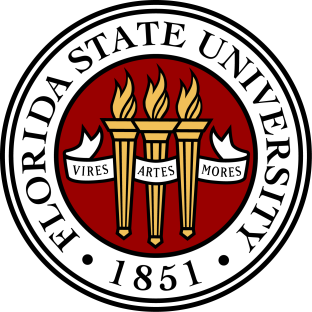 PAYROLL SERVICESBEVERLY MILLER
125
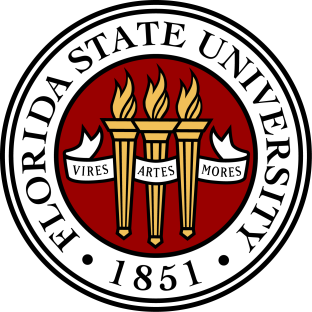 General Information
Payroll Services is divided into three areas of service:
Payroll Operations
Responsible for ensuring all FSU employees are accurately paid in a timely manner

Payroll Accounting
Responsible for ensuring all payroll transactions are properly recorded in the University’s accounting system and all payments to payroll vendors for employee benefits are paid in a timely manner

Payroll Tax Reporting/Reconciliation
Responsible for ensuring all required state and federal tax reporting is accurately and timely filed
Responsible for reconciliation of all university payroll related liability and accounts receivable general ledger accounts
PAYROLL SERVICES
126
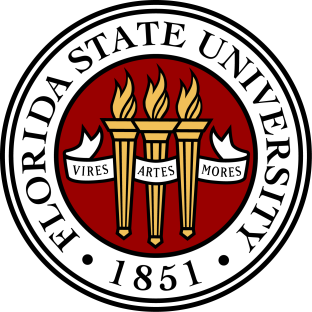 Current Topics & EventsPayroll Security Role
FSU _ PY_FI_REP_INQUIRY
This new eORR Security Role is available for Financial Department Reps
The role grants access to Financial Reps that have no other special HR access.   It allows Financial Reps to see HR Reports within the OBI Reporting tool
Once the security role has been approved by Payroll Services, the Financial Rep will have access to the OBI reports the following day
 The HR/GL Detail Reports provide detailed information for each PAY journal posted in the general ledger
PAYROLL SERVICES
127
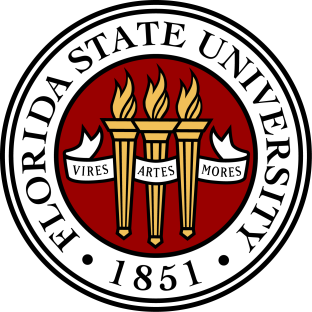 Current Topics & EventsTypes of Payroll Journals
Journals are identified as “PAY”

There is a “PAY” for each bi-weekly cycle

Additional “PAY” journals are a result of the following:
OFF CYCLE - Payroll that was not processed with the regular bi-	weekly cycle
REF CYCLE - Benefit refund checks
PAYROLL SERVICES
128
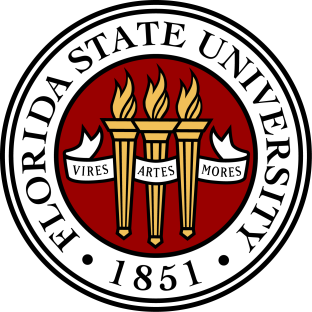 Current Topics & EventsPayroll Liability / AR Accounts
All department payroll liability & receivable accounts are reconciled by Payroll Services
The payroll liability accounts are 311010 – 311021
The payroll receivable accounts are 151010 & 151011
Sponsored Research cannot close projects with balances in these accounts
Departments may choose to move receivables balances from one funding source to another
Contact Margaret Partain, 645-7261, with questions regarding payroll liability or receivable balances
PAYROLL SERVICES
129
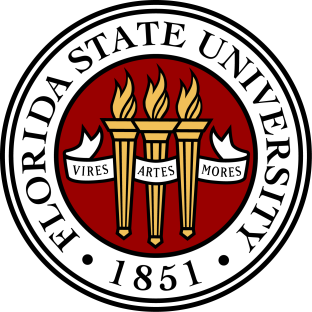 Reporting Tools
OBI HR/GL Detail Report
Queries (in OMNI HR)
FSU_PY_ACCTSREC
Provides departments details of debits and credits posted to their GL accounts receivable account – 151010
ADJ code is for salary overpayment charges
ADJPB code is for salary overpay repayments
FSU_ENCUMBRANCE_DETAIL_BO
Processed on Tuesday before pay day
Updated each time it is processed; therefore, the report cannot be processed for a prior period
Can be processed using the HR Dept ID, Funding Source or Employee ID
Website for Payroll Policy & Procedures:
http://control.vpfa.fsu.edu/Payroll-Services
PAYROLL SERVICES
130
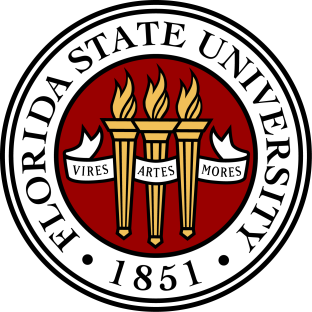 Contacts and Location
Website: http://control.vpfa.fsu.edu/Payroll-Services 
Main Phone Line: 644-3813
Key departmental contacts:
Beverly Miller – Associate Controller
Rhonda Reynolds – Retro-Distribution of Funds
Margaret Partain – Liability / Receivable Reconciliation
Monica Kenon – Payroll Vendor Payments
Departmental Directory: http://control.vpfa.fsu.edu/Controller-s-Departmental-Directory#Payroll
Location: 5600A University Center
PAYROLL SERVICES
131
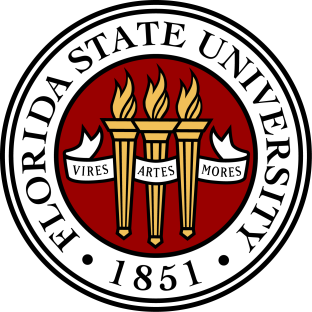 Agenda
Introduction and Welcome			John Carnaghi 
Enterprise Resource Planning (ERP)		Andrea McPherson
Controller’s Office – Finance & Reporting Services	Judd Enfinger
Controller’s Office – Accounting Services		Alvaro Bernal
Budget Office				Katie Martindale
Audit Services				Ransom McClung
Controller’s Office – Student Financial Services (SFS) 	Marcia Murphy
 
Break
 
Purchasing Services				Karen Gibson
Controller’s Office – Payables & Disbursement Services	Dawn Snyder
Controller’s Office – Travel			Dawn Snyder
Sponsored Research				Roberta McManus
FSU Research Foundation			Holly Newell
FSU Foundation				Laura Hensley
Controller’s Office – Payroll Services		Beverly Miller
 
Questions & Answers				Grady Enlow
132
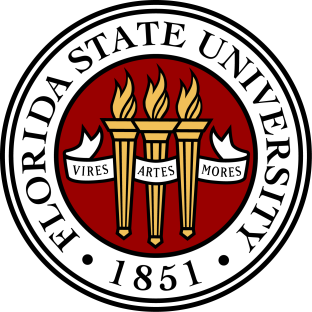 QUESTIONS & ANSWERSGRADY ENLOW
133
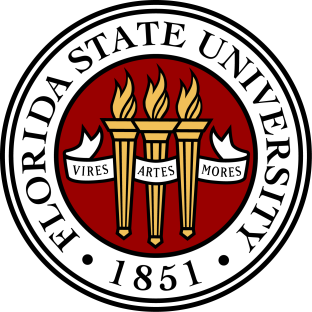 Final Reminders
New Financial Rep Listserv (Finrep)
Please sign up to receive notifications about future meetings
Other important announcements (e.g. new reports, year-end calendars, new training and job aids, etc.)
https://lists.fsu.edu/mailman/listinfo/finrep
Materials available on the web at http://www.vpfa.fsu.edu/financialrep.html
Follow Up Survey emailed to attendees 
Thanks to volunteers & presenters
Thanks to you, for attending!
134